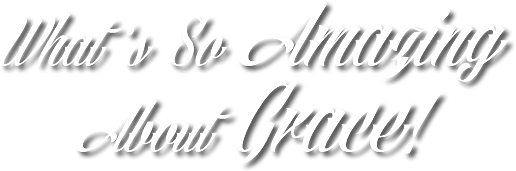 Our Focus Today: 
The Gospel of Grace is...
[Speaker Notes: Background picture of gift = LICENSED AND NOT FOR REUSE ELSEWHERE = To reuse elsewhere get a license from http://www.bigstockphoto.com/download/bid-2252323/

Copyright © 2000-2021. All rights reserved.  Bible Point is a registered trademark of Dennis Henderson.  All  other trademarks acknowledged. 
Bible Point contains graphics from Bible Point artists.  These illustrations belong to Bible Point and the respective artists.  You may use the designs and illustrations for graphical illustration of lessons free and without special permission, provided they are not used in any way that maligns the Christian faith.  Furthermore, republication or production of any illustration by any other graphic service whether it be in book, in a machine-readable form, or in any other design resource is strictly prohibited.  Furthermore, they cannot be duplicated or resold as any other form of publishing, clip art, or graphic resource.  

So What does it mean?  (A simple  translations of the legal jargon)
So, if you don’t own the presentation(s), graphic(s), and text(s) how can you legally use them?  The purchase of the license allows you to use all the images in the product.  However, the actual ownership and copyright of the presentation(s), graphic(s), and text(s) remain the property of Bible Point and its licensors.  If you had plans on using this product in your “for sale” work—think again!
License Agreement
   Article 1:  License Grant  
All the graphics and text in Bible Point presentations (excluding quotes from the Bible and stated sources) are the intellectual and real property of Bible Point and its licensors, and is protected by law, including United States copyright laws and international treaties.  Bible Point grants to you a license:
1.  To use the presentation in a single church, single school, or single office of a Christian organization.
2.  To make a single archival back-up copy of the program.
3.  To modify the presentation(s) and merge with other presentations in a single church, school, or Christian organization. 
4.  To transfer to another party if that party agrees to accept the terms and conditions of this agreement, and you do not retain any copies of the presentation, whether printed, machine readable, modified, or merged form. 

Article 2:  Terms  
This license is effective until terminated.  You may terminate the license at any time by destroying the presentation(s), graphic(s), or text(s) together with all copies, modifications and merged portions in any form.  Bible Point may terminate your license if you fail to comply with this Agreement. You agree, upon such termination, for any reason, to destroy the presentation(s), graphics, and text(s) with all copies, modifications, and merged portions in any form. 

Article 3: Disclaimers 
1.  Bible Point presentations, graphics, and texts are licensed to you As Is.  You, the consumer, bear the entire risk relating to the quality and performance of the presentation(s), graphic(s), or text(s).  In no event will Bible Point be liable for damages resulting from any defect.  
2.  Thirty-day limited warrantee on disks.  Bible Point warrants the disks to be free of defects in material and workmanship under normal use for 30 days after purchase.  During the 30-day period you may return a defective presentation, graphic, or text with proof of purchase and it will be replaced without charge, unless the presentation is damaged by misuse.  

Article 4:  General
1.  You may not sub-license, assign, or transfer the license of the presentation(s), graphic(s), or text(s) except as provided by this Agreement.   
2.  This Agreement will be governed by the laws of the State of Michigan.

So What does it mean?  (A simple  translations of the legal jargon)
May I let someone borrow or copy my licensed Bible Point presentation (even after I modified it)?  As long as it is within your local church, or single school, or the immediate office of a Christian organization you may.  Otherwise, please refer the person interested in borrowing to: http://www.biblepoint.com or E-mail: dh@biblepoint.com with any related questions. 

---------------------------------------------------------------------------------------------------------------------------
Scripture taken from the HOLY BIBLE, NEW INTERNATIONAL VERSION®. NIV®. Copyright©1973, 1978, 1984 by International Bible Society. Used by permission of Zondervan. All rights reserved.]
1. GOD-REVEALED
.
1. GOD-REVEALED
NOT man-made.
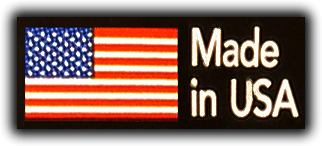 1. GOD-REVEALED
NOT man-made.
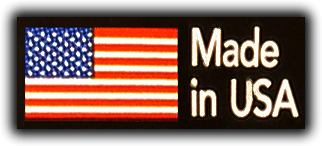 1. GOD-REVEALED
NOT man-made.
 11 I want you to know, brothers, that the gospel I preached is not something that man made up. 12 I did not receive it from any man, nor was I taught it; rather, I received it by revelation from Jesus Christ.
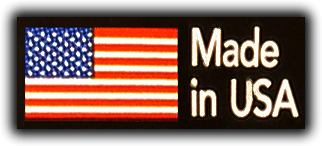 [Speaker Notes: People will say, “the Bible is just a book written by a bunch of religious fanatics”.  I find it very interesting that most who say things like that have never read it.  

A lady in a church I pastored in Philadelphia, bought a Bible at a secular bookstore because she had heard that it was the all time best selling book in the world.  She started at Genesis 1:1 and by the end of the book of Romans she confessed Jesus is the Christ the Son of God.  

This book has a divine author who used people like we use pens to write the Word of God  and give us the gospel.]
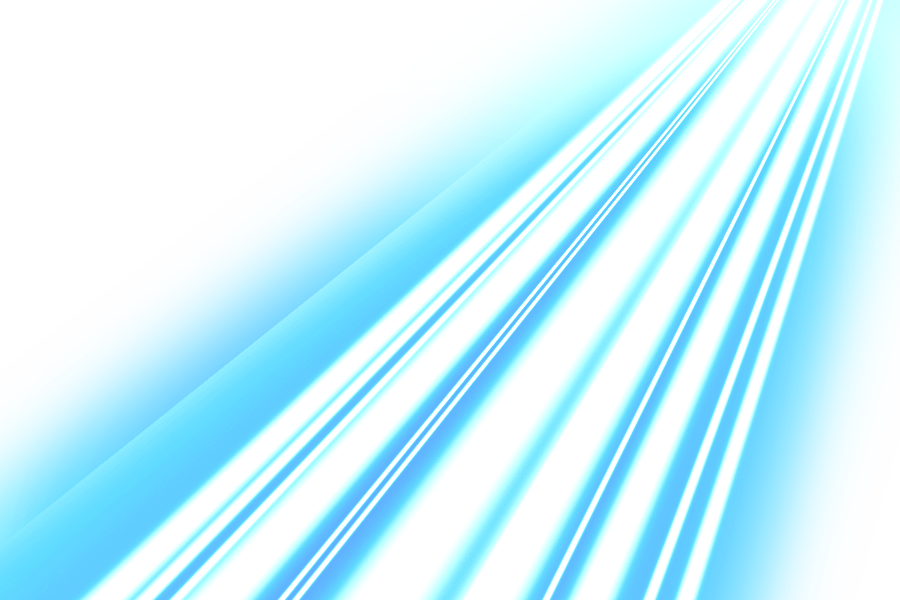 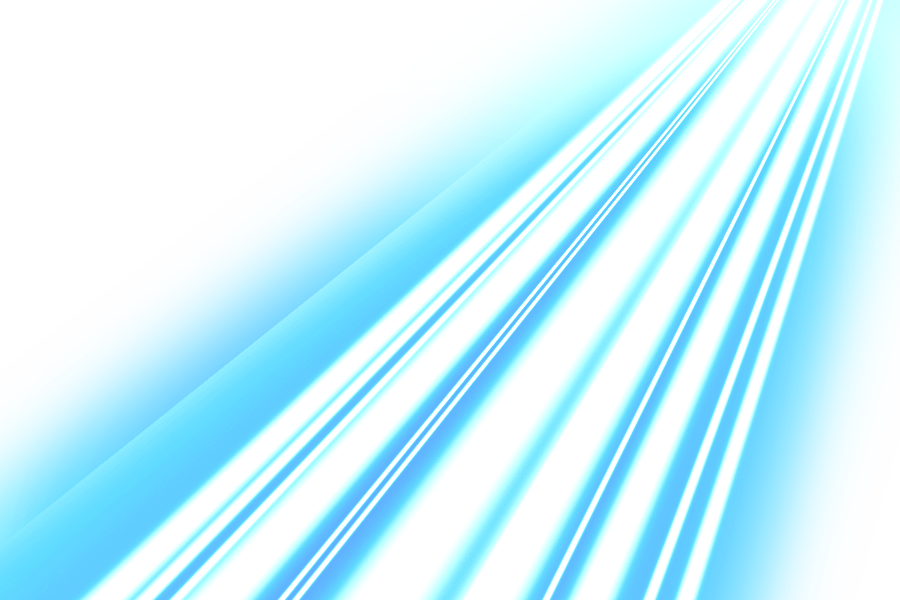 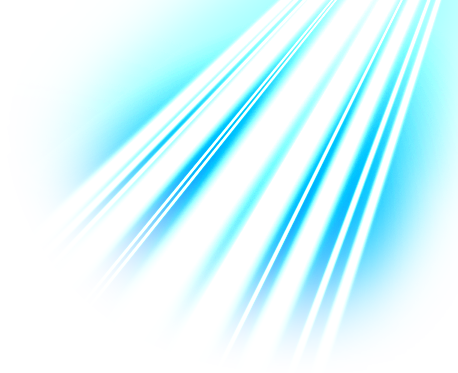 1. GOD-REVEALED
NOT man-made.
 11 I want you to know, brothers, that the gospel I preached is not something that man made up. 12 I did not receive it from any man, nor was I taught it; rather, I received it by revelation from Jesus Christ.
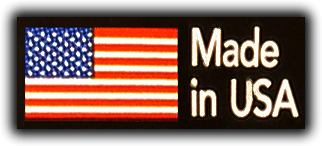 [Speaker Notes: The Apostle Paul first received it on the Road to Damascus persecuting Christians.  A heaven light struck him down and blinded him.  In that light was Jesus, speaking ...

It was quite different for me—I was at a Christian camp.  

Where were you when you received it?   If you don’t know – then perhaps you have not receive the revelation of who Jesus is, or what the true gospel is.  You can recieve Him and the gospel today.]
2. LIFE-ALTERING
NOT the same-old, same old.
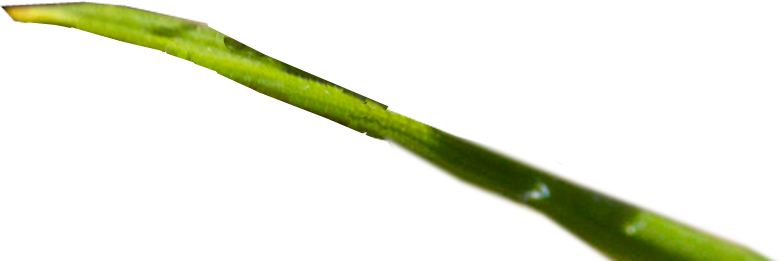 2. LIFE-ALTERING
NOT the same-old, same old.
13 For you have heard of my previous way of life
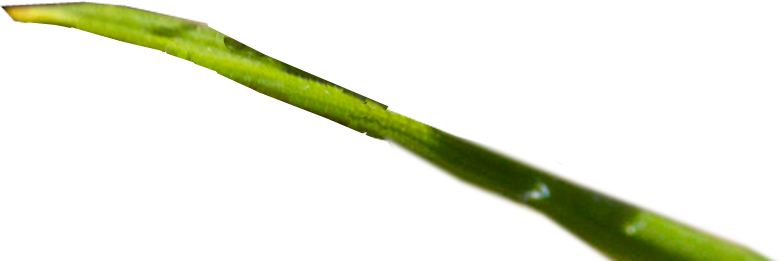 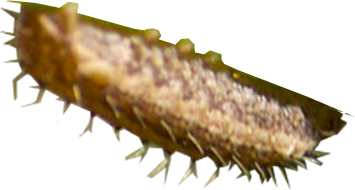 2. LIFE-ALTERING
NOT the same-old, same old.
13 For you have heard of my previous way of life
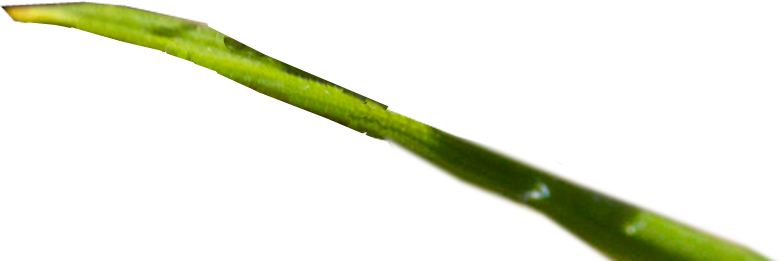 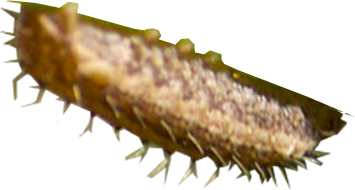 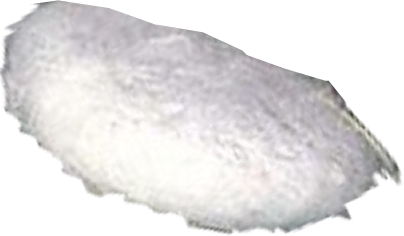 2. LIFE-ALTERING
NOT the same-old, same old.
13 For you have heard of my previous way of life
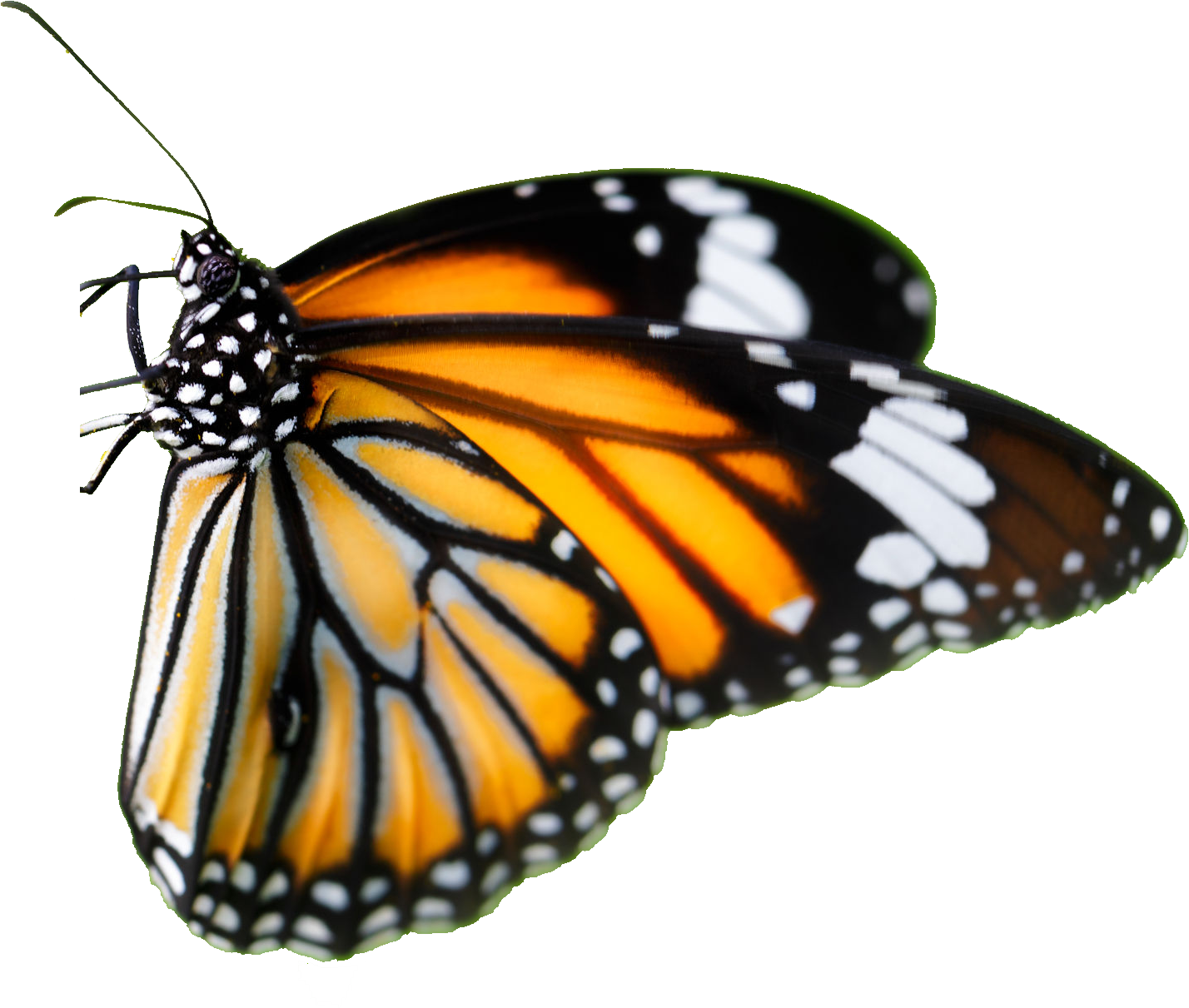 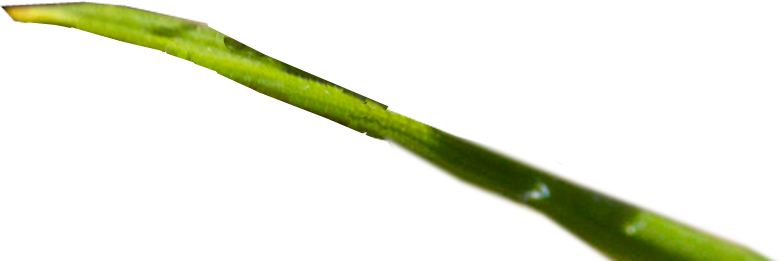 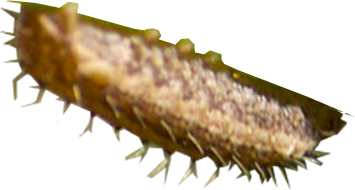 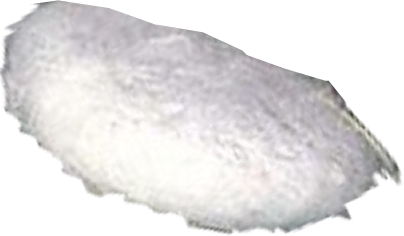 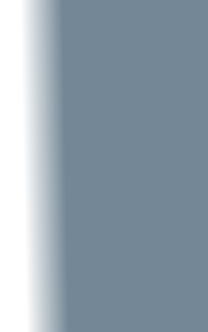 We all have a Past ...
13 For you have heard of my previous way of life in Judaism, how intensely I persecuted the church of God and tried to destroy it.  14 I was advancing in Judaism beyond many Jews of my own age and was extremely zealous for the traditions of my fathers.
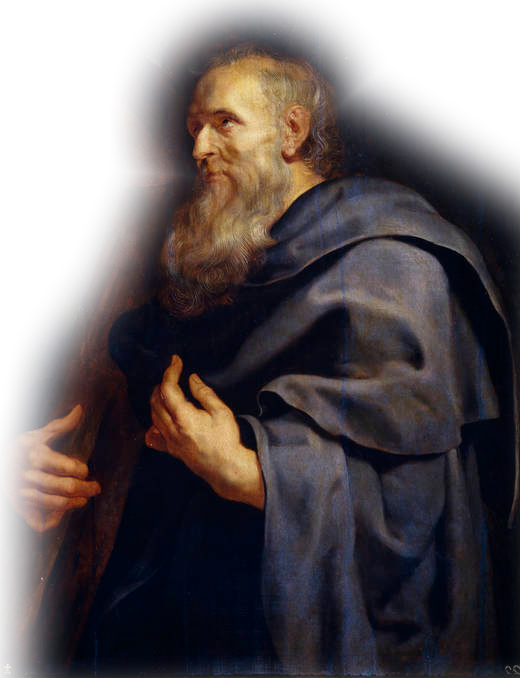 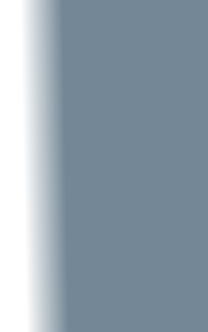 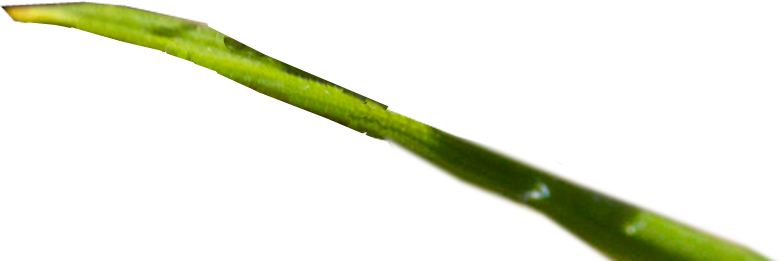 We all have a Past ...
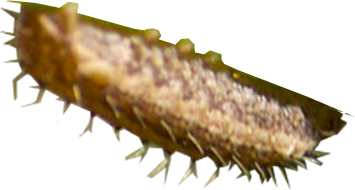 Atheism
13 For you have heard of my previous way of life in Judaism, how intensely I persecuted the church of God and tried to destroy it.  14 I was advancing in Judaism beyond many Jews of my own age and was extremely zealous for the traditions of my fathers.
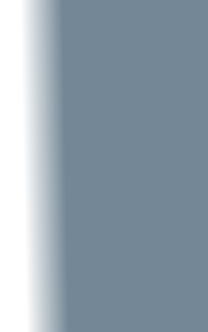 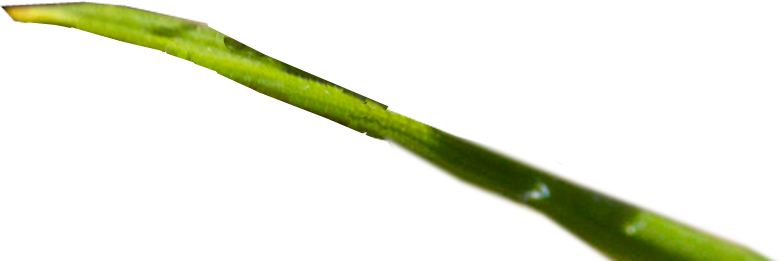 We all have a Past ...
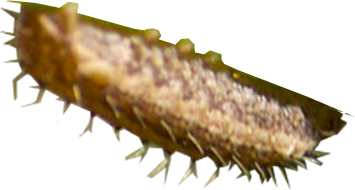 Atheism
Secularism
13 For you have heard of my previous way of life in Judaism, how intensely I persecuted the church of God and tried to destroy it.  14 I was advancing in Judaism beyond many Jews of my own age and was extremely zealous for the traditions of my fathers.
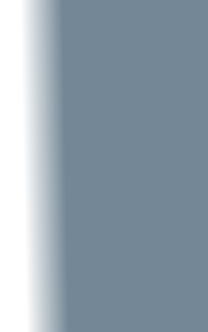 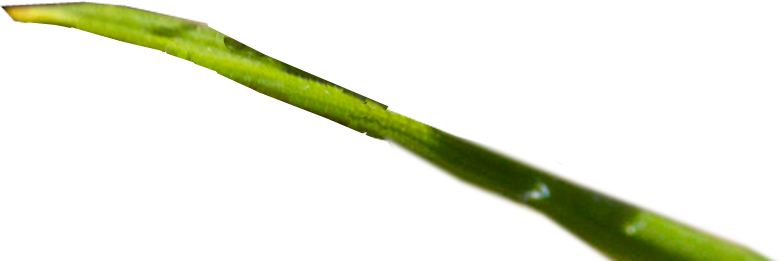 We all have a Past ...
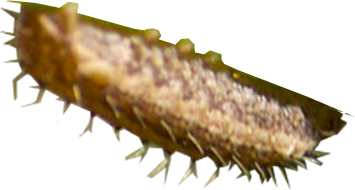 Atheism
Secularism
Materialism
13 For you have heard of my previous way of life in Judaism, how intensely I persecuted the church of God and tried to destroy it.  14 I was advancing in Judaism beyond many Jews of my own age and was extremely zealous for the traditions of my fathers.
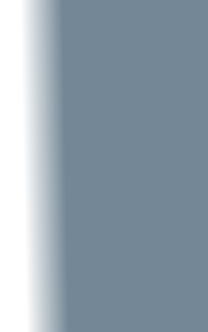 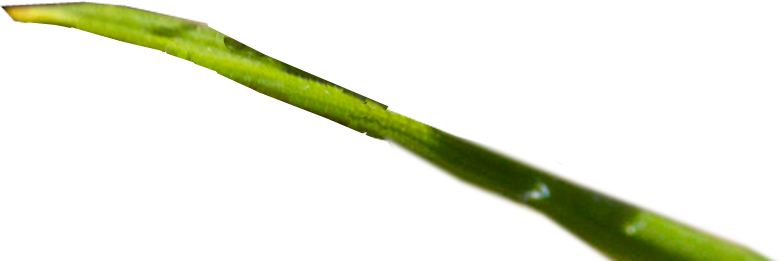 We all have a Past ...
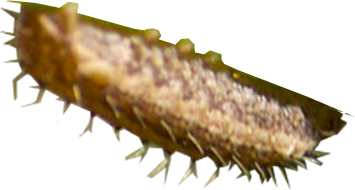 Atheism
Secularism
Materialism
Bad Relationship
13 For you have heard of my previous way of life in Judaism, how intensely I persecuted the church of God and tried to destroy it.  14 I was advancing in Judaism beyond many Jews of my own age and was extremely zealous for the traditions of my fathers.
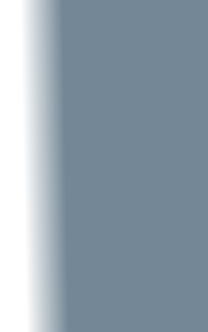 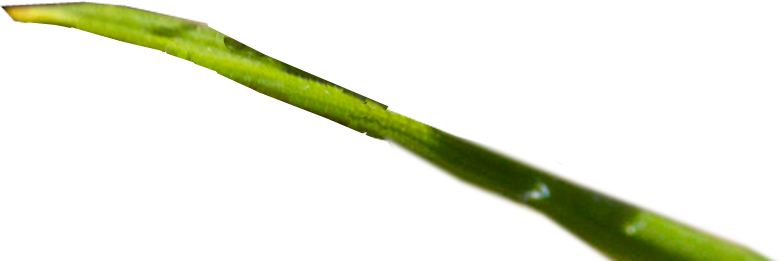 We all have a Past ...
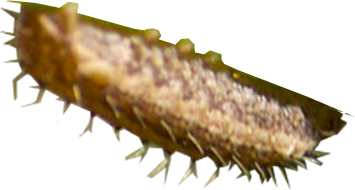 Atheism
Secularism
Materialism
Bad Relationship
Bad Marriage
13 For you have heard of my previous way of life in Judaism, how intensely I persecuted the church of God and tried to destroy it.  14 I was advancing in Judaism beyond many Jews of my own age and was extremely zealous for the traditions of my fathers.
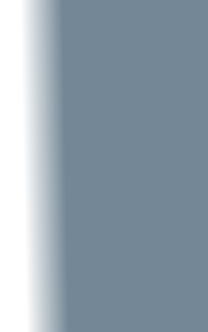 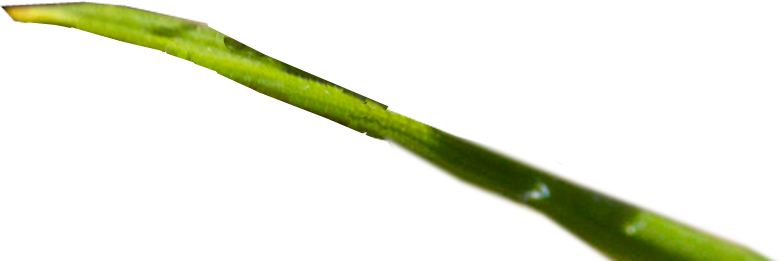 We all have a Past ...
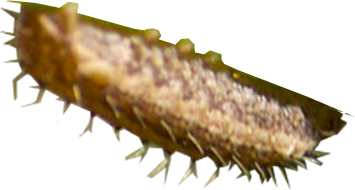 Atheism
Secularism
Materialism
Bad Relationship
Bad Marriage 
Immorality
13 For you have heard of my previous way of life in Judaism, how intensely I persecuted the church of God and tried to destroy it.  14 I was advancing in Judaism beyond many Jews of my own age and was extremely zealous for the traditions of my fathers.
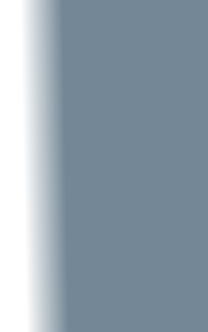 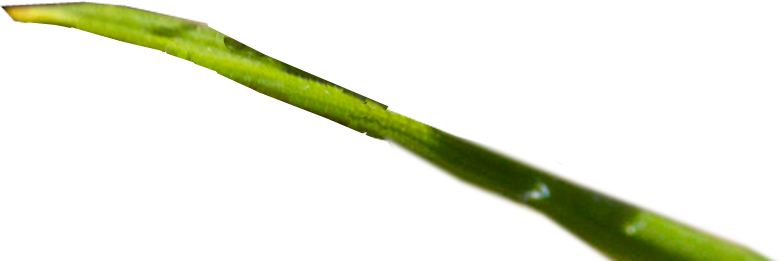 We all have a Past ...
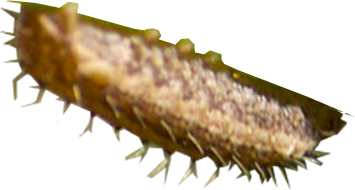 Atheism
Secularism
Materialism
Bad Relationship
Bad Marriage 
Immorality 
Gender Issues
13 For you have heard of my previous way of life in Judaism, how intensely I persecuted the church of God and tried to destroy it.  14 I was advancing in Judaism beyond many Jews of my own age and was extremely zealous for the traditions of my fathers.
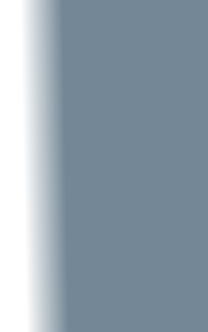 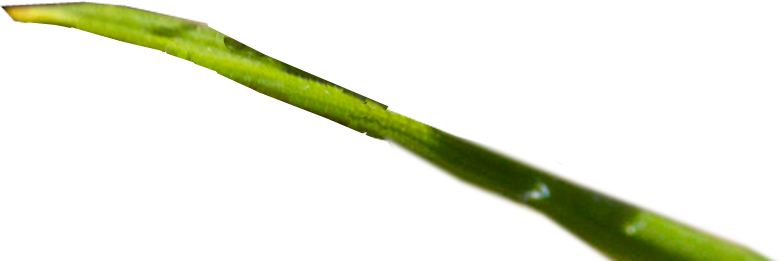 We all have a Past ...
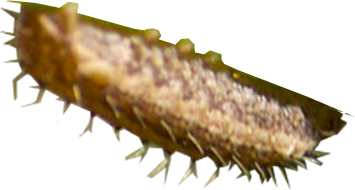 Addiction to:
13 For you have heard of my previous way of life in Judaism, how intensely I persecuted the church of God and tried to destroy it.  14 I was advancing in Judaism beyond many Jews of my own age and was extremely zealous for the traditions of my fathers.
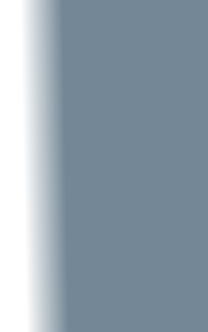 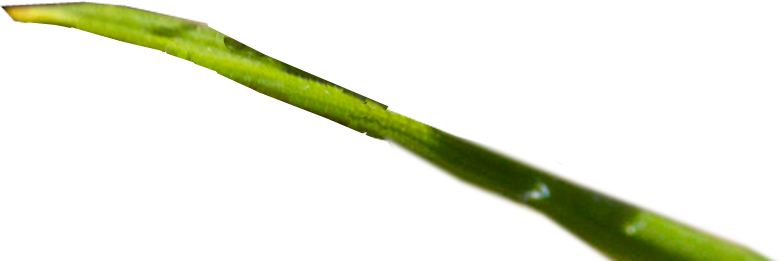 We all have a Past ...
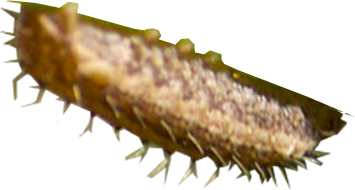 Addiction to:Tobacco
13 For you have heard of my previous way of life in Judaism, how intensely I persecuted the church of God and tried to destroy it.  14 I was advancing in Judaism beyond many Jews of my own age and was extremely zealous for the traditions of my fathers.
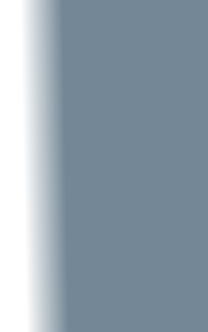 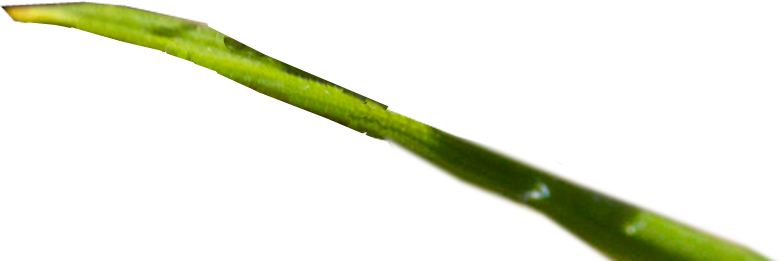 We all have a Past ...
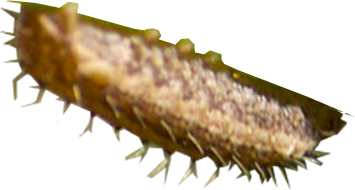 Addiction to:Tobacco
Alcohol
13 For you have heard of my previous way of life in Judaism, how intensely I persecuted the church of God and tried to destroy it.  14 I was advancing in Judaism beyond many Jews of my own age and was extremely zealous for the traditions of my fathers.
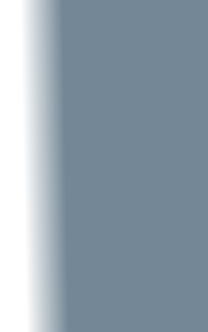 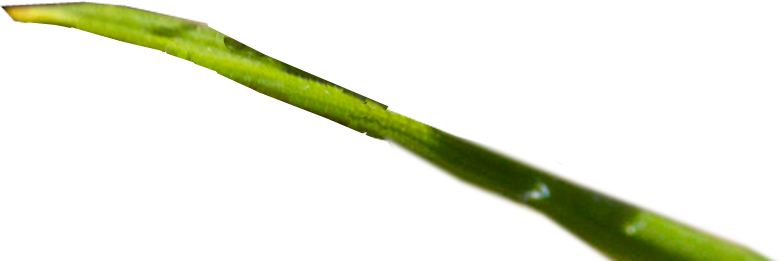 We all have a Past ...
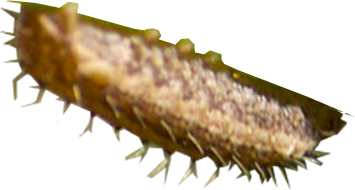 Addiction to:Tobacco
Alcohol
Drugs
13 For you have heard of my previous way of life in Judaism, how intensely I persecuted the church of God and tried to destroy it.  14 I was advancing in Judaism beyond many Jews of my own age and was extremely zealous for the traditions of my fathers.
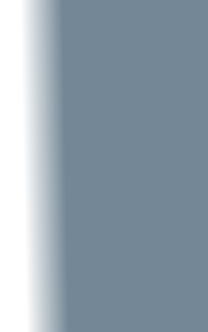 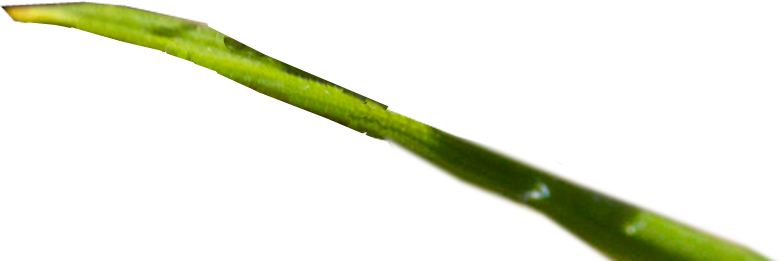 We all have a Past ...
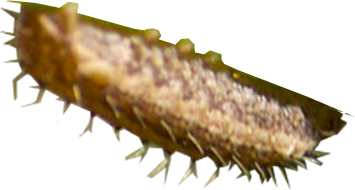 Addiction to:Tobacco
Alcohol
Drugs
Food
13 For you have heard of my previous way of life in Judaism, how intensely I persecuted the church of God and tried to destroy it.  14 I was advancing in Judaism beyond many Jews of my own age and was extremely zealous for the traditions of my fathers.
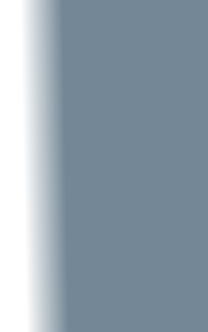 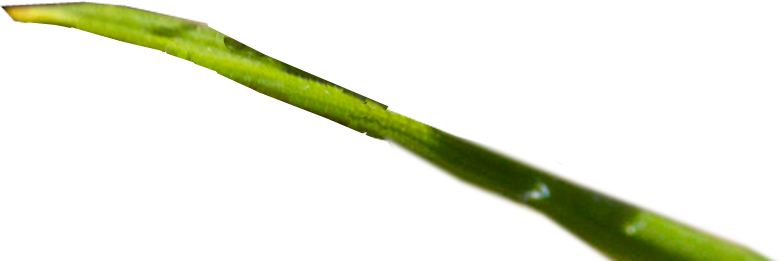 We all have a Past ...
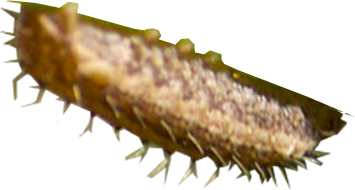 Addiction to:Tobacco
Alcohol
Drugs
Food
Gambling
13 For you have heard of my previous way of life in Judaism, how intensely I persecuted the church of God and tried to destroy it.  14 I was advancing in Judaism beyond many Jews of my own age and was extremely zealous for the traditions of my fathers.
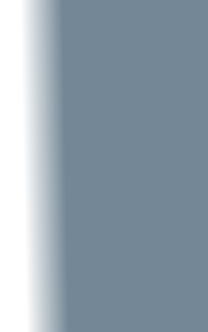 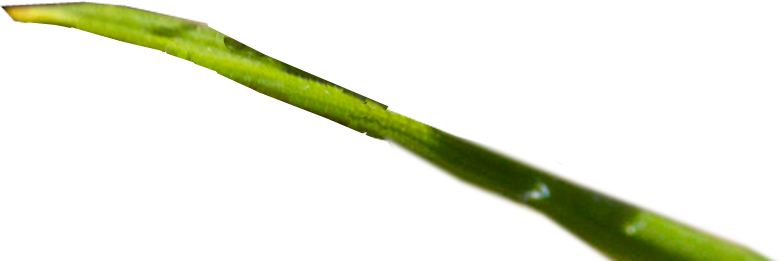 We all have a Past ...
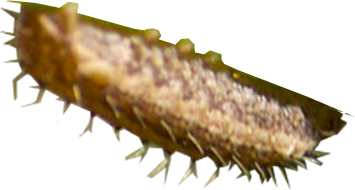 Addiction to:Tobacco
Alcohol
Drugs
Food
Gambling
Porn
13 For you have heard of my previous way of life in Judaism, how intensely I persecuted the church of God and tried to destroy it.  14 I was advancing in Judaism beyond many Jews of my own age and was extremely zealous for the traditions of my fathers.
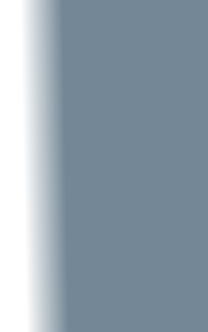 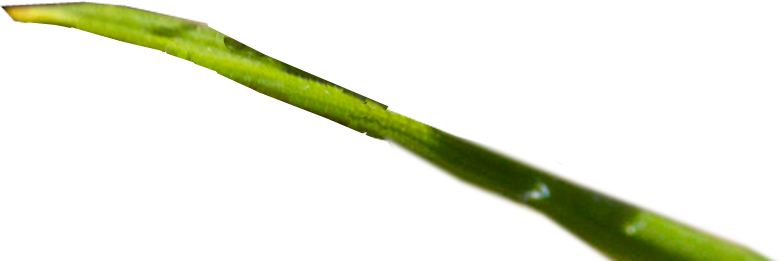 We all have a Past ...
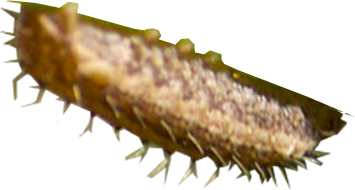 You were ...
13 For you have heard of my previous way of life in Judaism, how intensely I persecuted the church of God and tried to destroy it.  14 I was advancing in Judaism beyond many Jews of my own age and was extremely zealous for the traditions of my fathers.
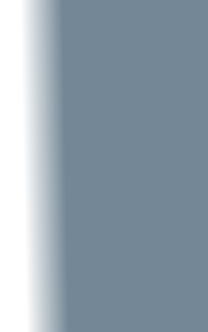 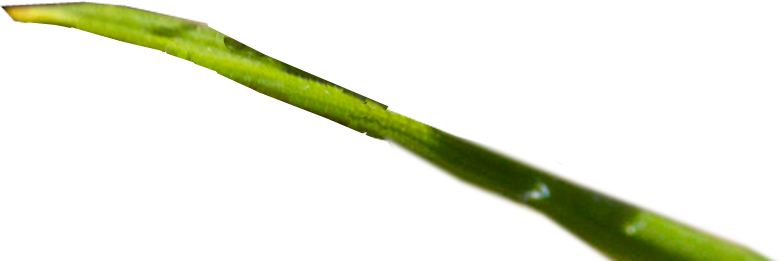 We all have a Past ...
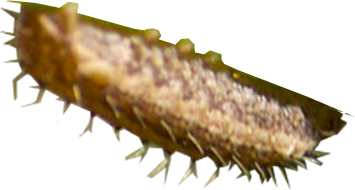 You were ...Abused
13 For you have heard of my previous way of life in Judaism, how intensely I persecuted the church of God and tried to destroy it.  14 I was advancing in Judaism beyond many Jews of my own age and was extremely zealous for the traditions of my fathers.
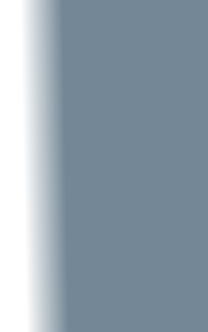 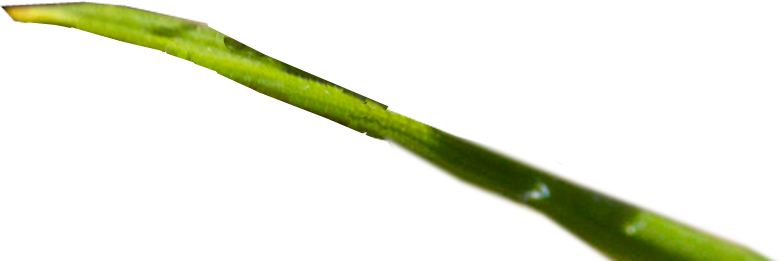 We all have a Past ...
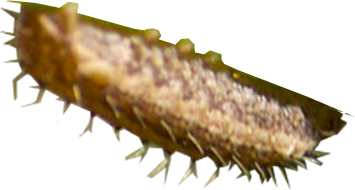 You were ...Abused
Raped
13 For you have heard of my previous way of life in Judaism, how intensely I persecuted the church of God and tried to destroy it.  14 I was advancing in Judaism beyond many Jews of my own age and was extremely zealous for the traditions of my fathers.
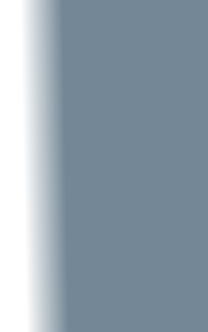 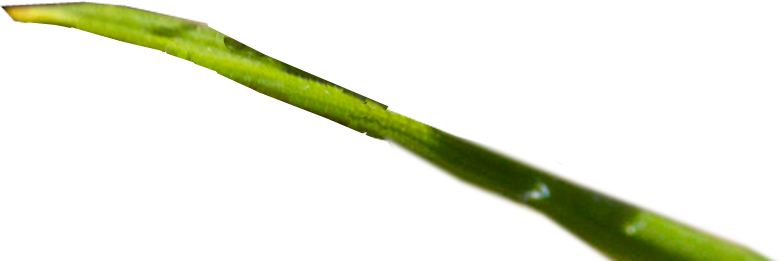 We all have a Past ...
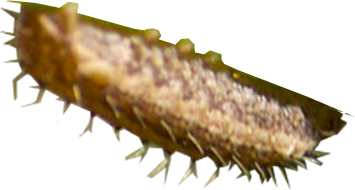 You were ...Abused
Raped
Divorced
13 For you have heard of my previous way of life in Judaism, how intensely I persecuted the church of God and tried to destroy it.  14 I was advancing in Judaism beyond many Jews of my own age and was extremely zealous for the traditions of my fathers.
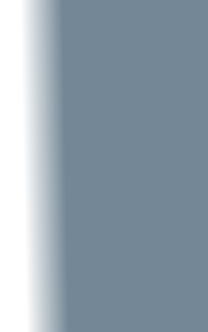 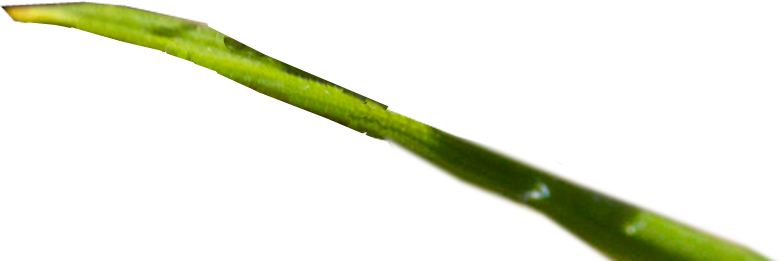 We all have a Past ...
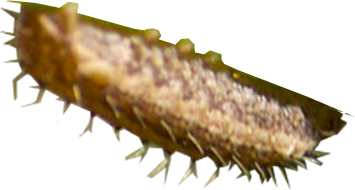 You were ...Abused
Raped
Divorced
Cheater
13 For you have heard of my previous way of life in Judaism, how intensely I persecuted the church of God and tried to destroy it.  14 I was advancing in Judaism beyond many Jews of my own age and was extremely zealous for the traditions of my fathers.
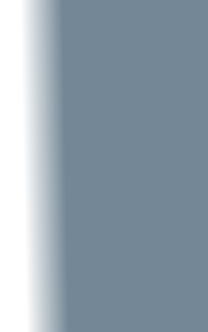 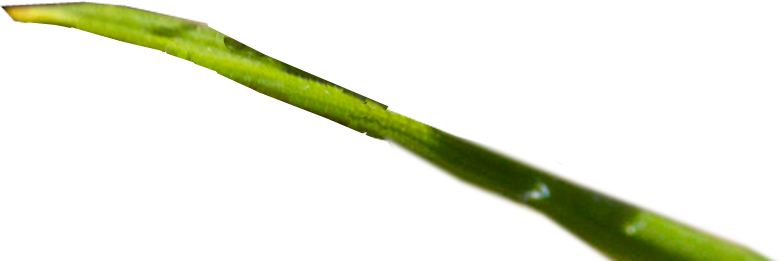 We all have a Past ...
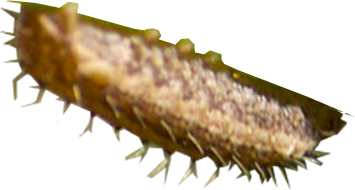 You were ...Abused
Raped
Divorced
CheaterAbortive
13 For you have heard of my previous way of life in Judaism, how intensely I persecuted the church of God and tried to destroy it.  14 I was advancing in Judaism beyond many Jews of my own age and was extremely zealous for the traditions of my fathers.
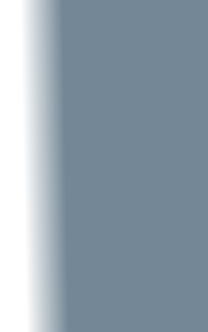 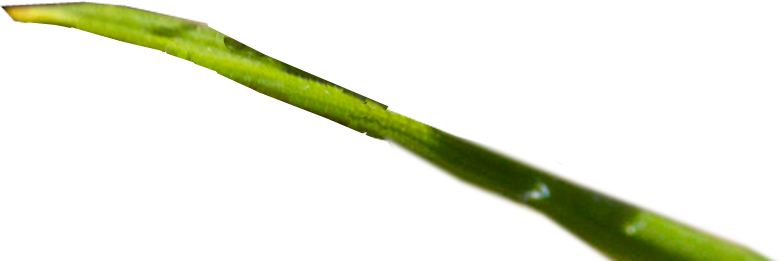 We all have a Past ...
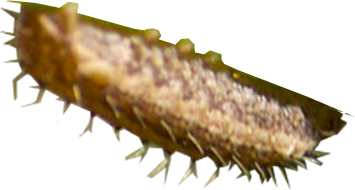 You were ...Abused
Raped
Divorced
CheaterAbortive
Bad Career
13 For you have heard of my previous way of life in Judaism, how intensely I persecuted the church of God and tried to destroy it.  14 I was advancing in Judaism beyond many Jews of my own age and was extremely zealous for the traditions of my fathers.
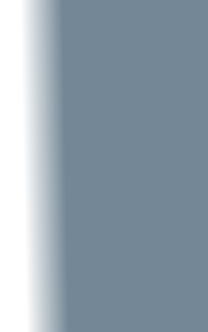 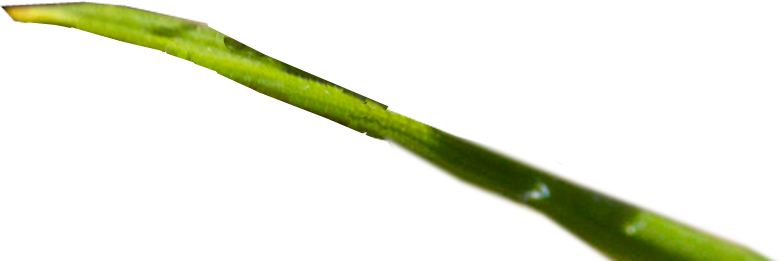 We all have a Past ...
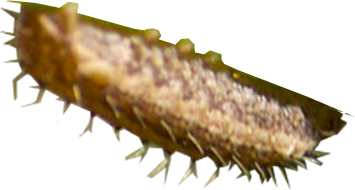 You were ...Criminal
13 For you have heard of my previous way of life in Judaism, how intensely I persecuted the church of God and tried to destroy it.  14 I was advancing in Judaism beyond many Jews of my own age and was extremely zealous for the traditions of my fathers.
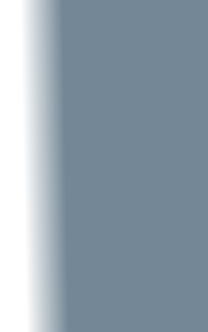 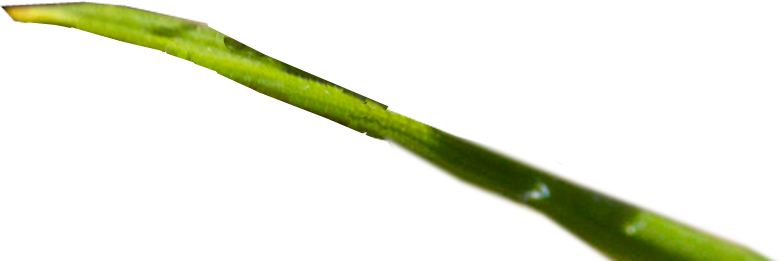 We all have a Past ...
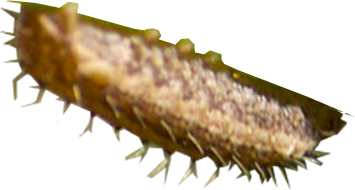 You were ...Criminal
Mean / Evil
13 For you have heard of my previous way of life in Judaism, how intensely I persecuted the church of God and tried to destroy it.  14 I was advancing in Judaism beyond many Jews of my own age and was extremely zealous for the traditions of my fathers.
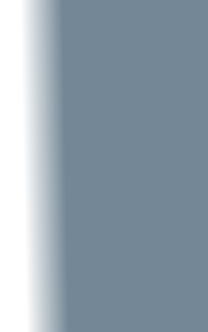 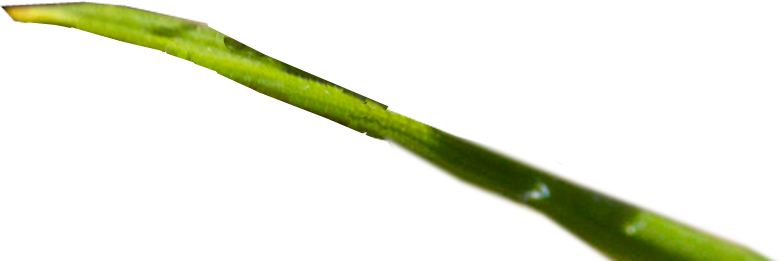 We all have a Past ...
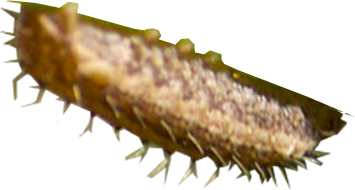 You were ...Criminal
Mean / Evil
Angry
13 For you have heard of my previous way of life in Judaism, how intensely I persecuted the church of God and tried to destroy it.  14 I was advancing in Judaism beyond many Jews of my own age and was extremely zealous for the traditions of my fathers.
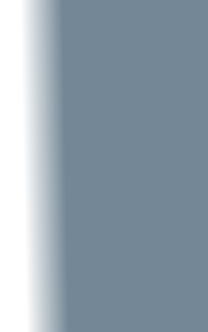 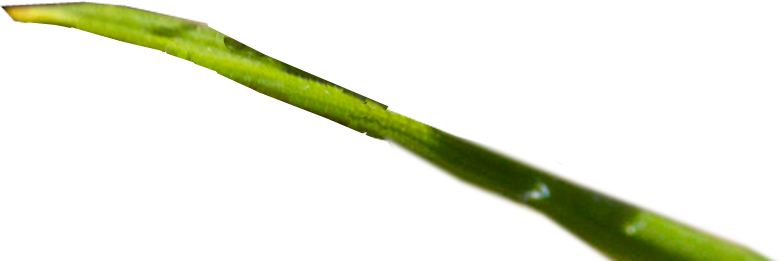 We all have a Past ...
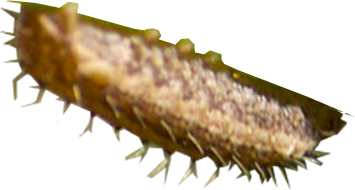 You were ...Criminal
Mean / Evil
Angry
Arrogant
13 For you have heard of my previous way of life in Judaism, how intensely I persecuted the church of God and tried to destroy it.  14 I was advancing in Judaism beyond many Jews of my own age and was extremely zealous for the traditions of my fathers.
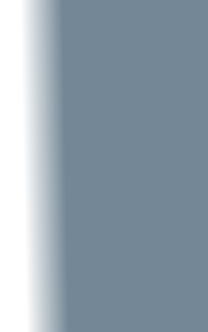 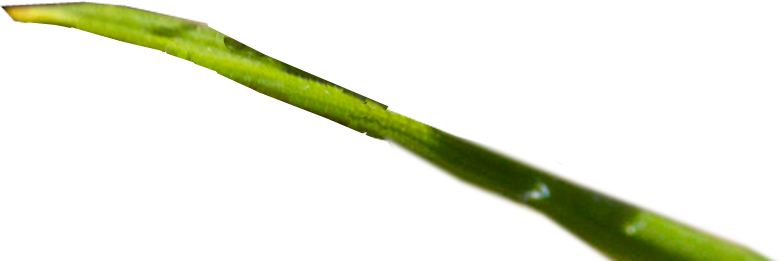 We all have a Past ...
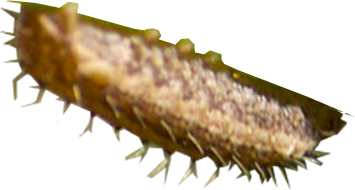 You were ...Criminal
Mean / Evil
Angry
Arrogant
Proud
13 For you have heard of my previous way of life in Judaism, how intensely I persecuted the church of God and tried to destroy it.  14 I was advancing in Judaism beyond many Jews of my own age and was extremely zealous for the traditions of my fathers.
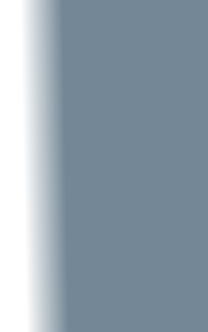 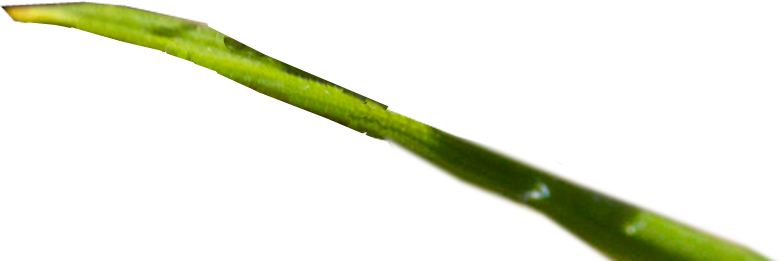 We all have a Past ...
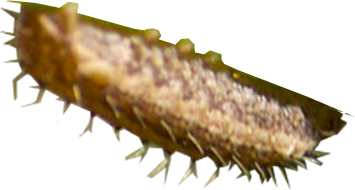 You were ...Criminal
Mean / Evil
Angry
Arrogant
Proud
Self-righteous
13 For you have heard of my previous way of life in Judaism, how intensely I persecuted the church of God and tried to destroy it.  14 I was advancing in Judaism beyond many Jews of my own age and was extremely zealous for the traditions of my fathers.
[Speaker Notes: 1 Tim 1:16 But for that very reason I was shown mercy so that in me, the worst of sinners, Christ Jesus might display his unlimited patience as an example for those who would believe on him and receive eternal life. (1Ti 1:16 NIV)]
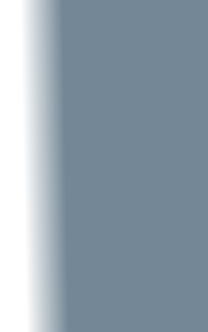 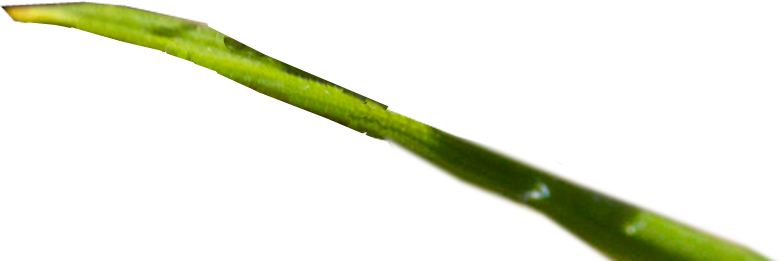 We all have a Past ...
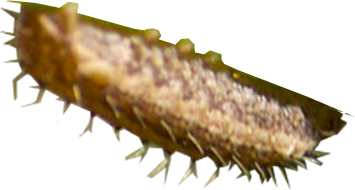 You were ...Criminal
Mean / Evil
Angry
Arrogant
Proud
Self-righteous
13 For you have heard of my previous way of life in Judaism, how intensely I persecuted the church of God and tried to destroy it.  14 I was advancing in Judaism beyond many Jews of my own age and was extremely zealous for the traditions of my fathers.
POINT:
We all have a PAST!
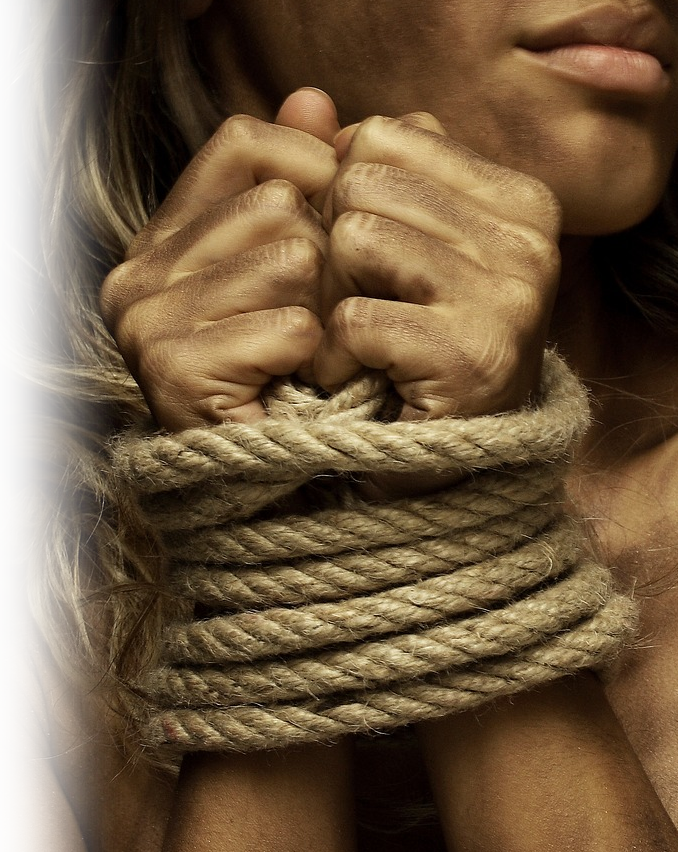 The Apostle had a PAST too!
13 For you have heard of my previous way of life in Judaism, how intensely I persecuted the church of God and tried to destroy it.  14 I was advancing in Judaism beyond many Jews of my own age ...
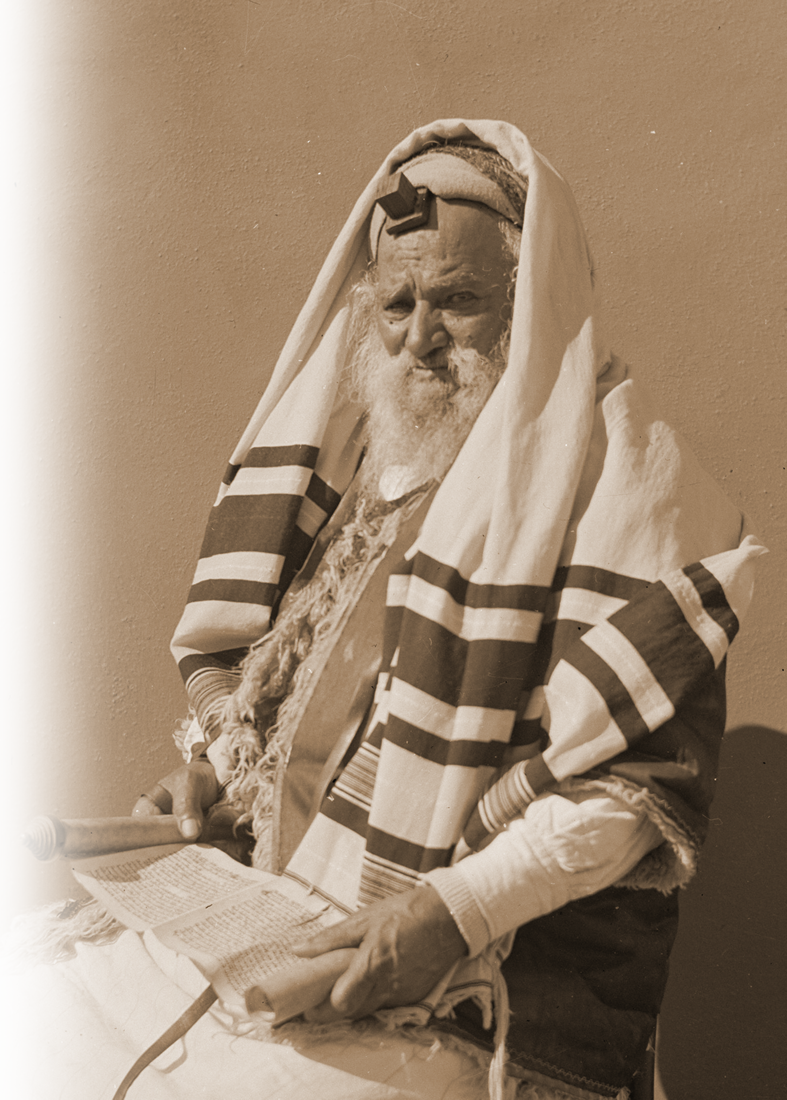 Even had an Excuse ...
13 For you have heard of my previous way of life in Judaism, how intensely I persecuted the church of God and tried to destroy it.  14 I was advancing in Judaism beyond many Jews of my own age and was extremely zealous for the traditions of my fathers.  

,
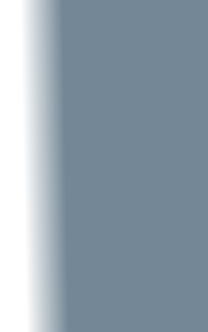 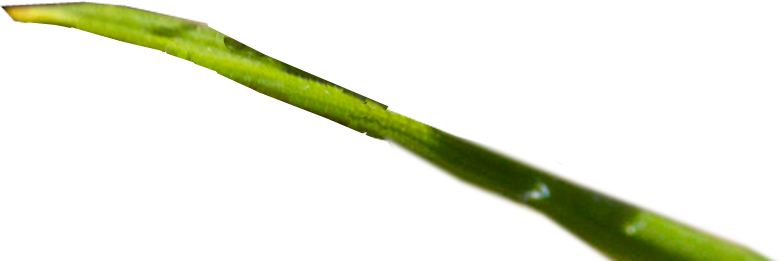 BUT Grace Alters the Past ...
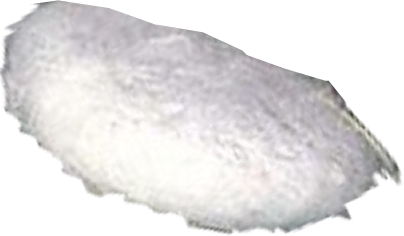 15 But when God, who set me apart from birth and called me by his grace,
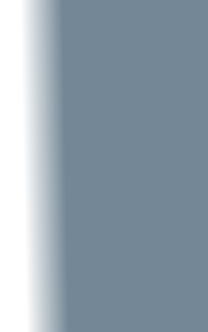 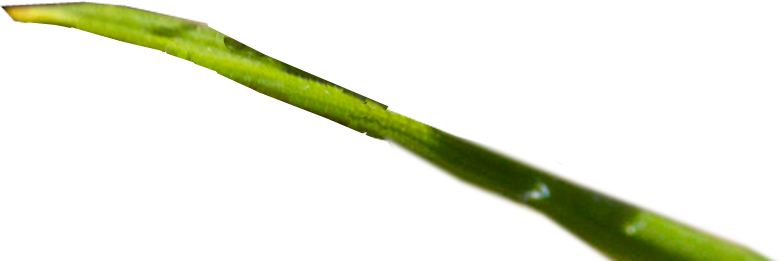 BUT Grace Alters the Past ...
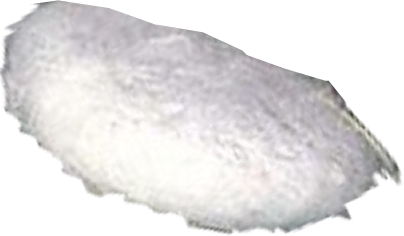 Called
15 But when God, who set me apart from birth and called me by his grace,
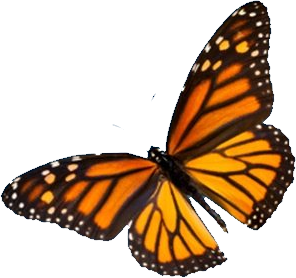 That changed EVERYTHING!
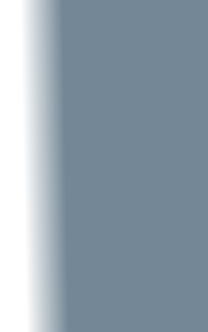 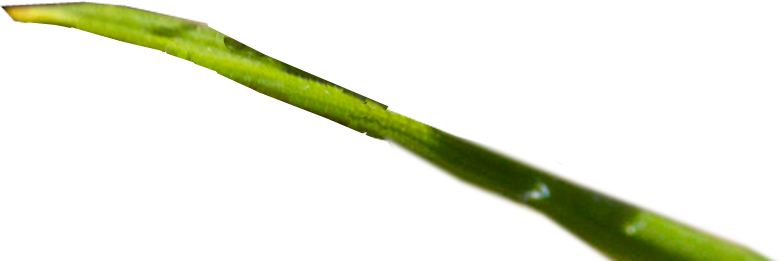 BUT Grace Alters the Past ...
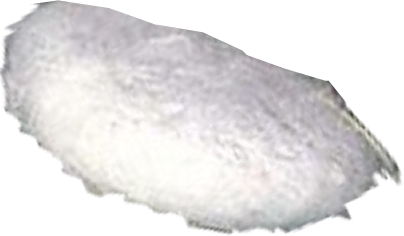 Called
Redeemed
15 But when God, who set me apart from birth and called me by his grace,
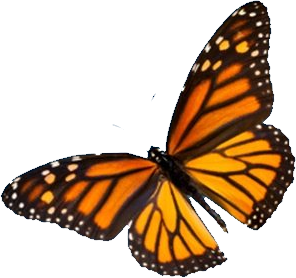 That changed EVERYTHING!
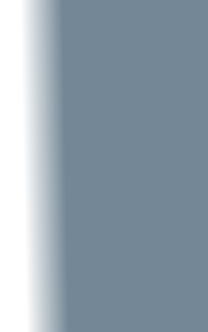 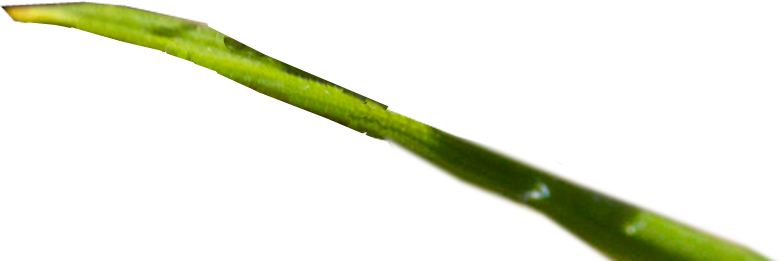 BUT Grace Alters the Past ...
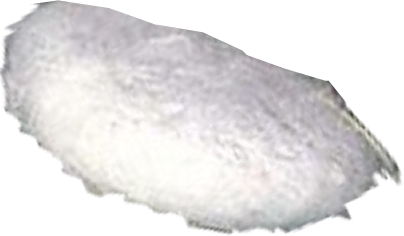 Called
Redeemed
Regenerated
15 But when God, who set me apart from birth and called me by his grace,
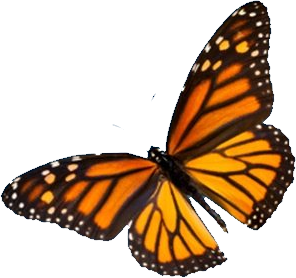 That changed EVERYTHING!
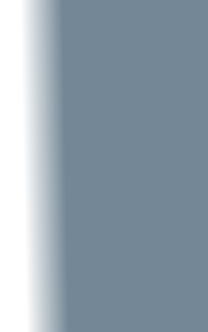 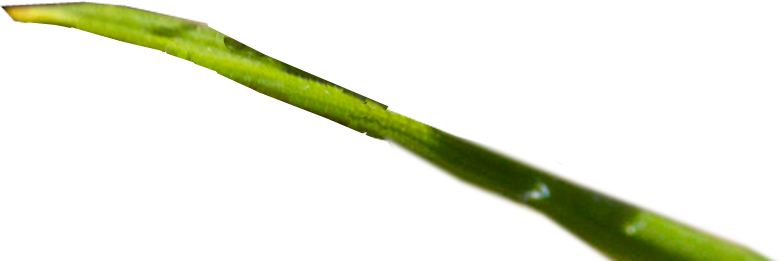 BUT Grace Alters the Past ...
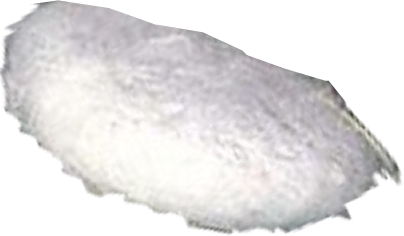 Called
Redeemed
Regenerated
Justified
15 But when God, who set me apart from birth and called me by his grace,
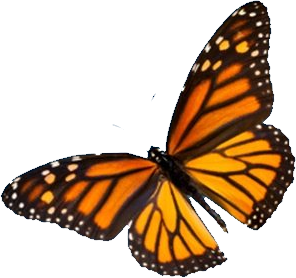 That changed EVERYTHING!
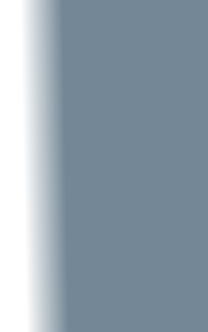 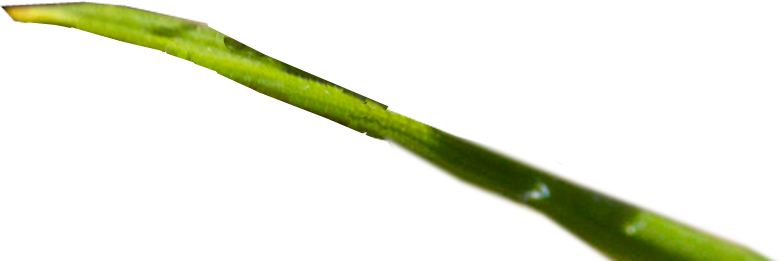 BUT Grace Alters the Past ...
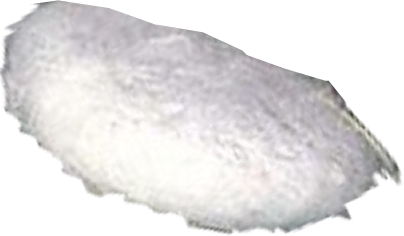 Called
Redeemed
Regenerated
Justified
Righteous
15 But when God, who set me apart from birth and called me by his grace,
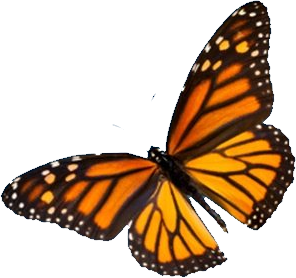 That changed EVERYTHING!
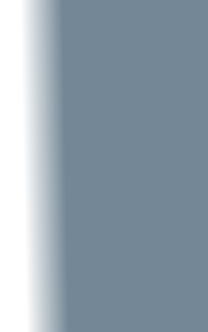 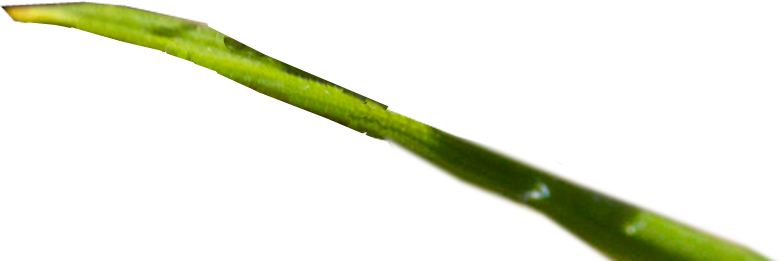 BUT Grace Alters the Past ...
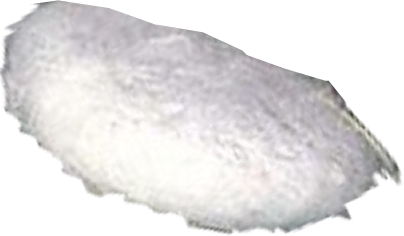 Called
Redeemed
Regenerated
Justified
Righteous
Forgiven
15 But when God, who set me apart from birth and called me by his grace,
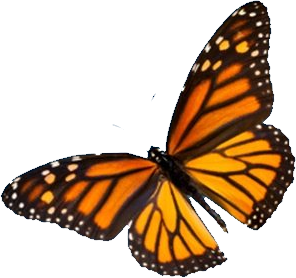 That changed EVERYTHING!
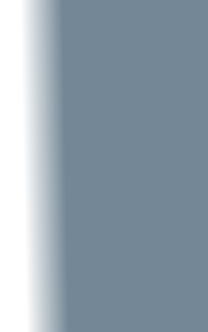 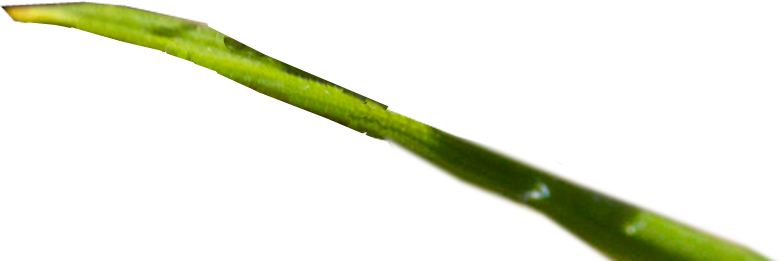 BUT Grace Alters the Past ...
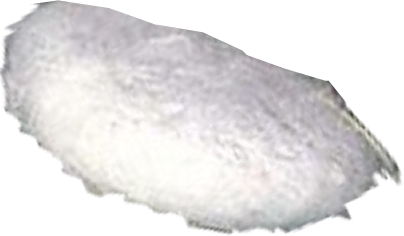 Called
Redeemed
Regenerated
Justified
Righteous
Forgiven
Pardoned
15 But when God, who set me apart from birth and called me by his grace,
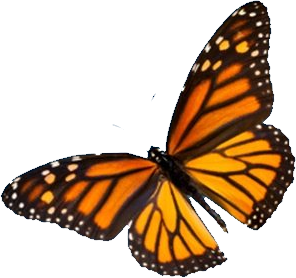 That changed EVERYTHING!
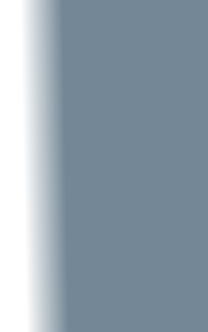 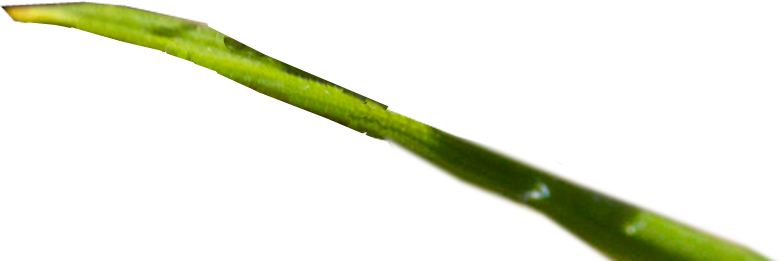 BUT Grace Alters the Past ...
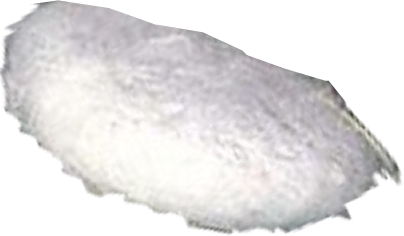 Holy
15 But when God, who set me apart from birth and called me by his grace,
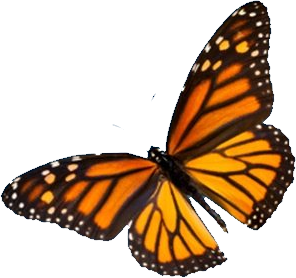 That changed EVERYTHING!
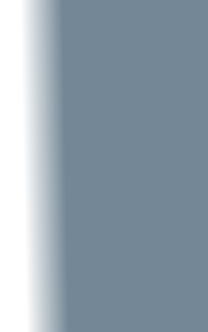 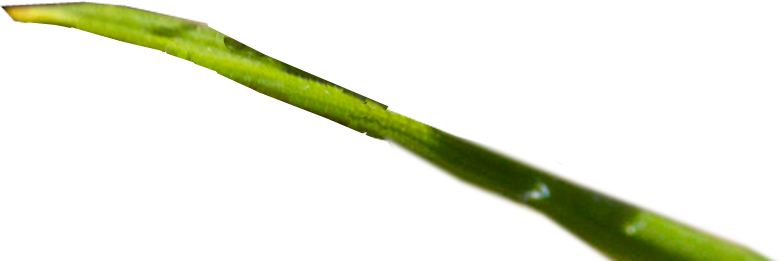 BUT Grace Alters the Past ...
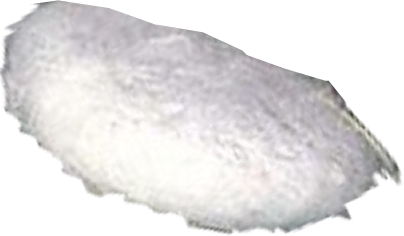 Holy 
Cleansed
15 But when God, who set me apart from birth and called me by his grace,
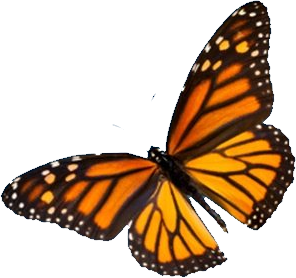 That changed EVERYTHING!
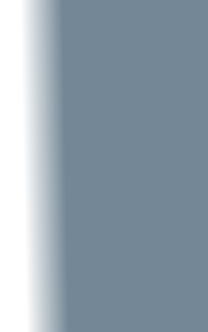 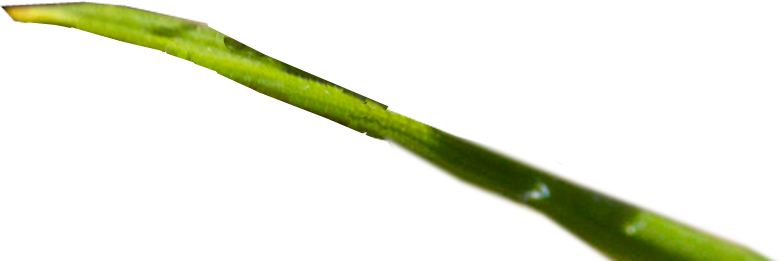 BUT Grace Alters the Past ...
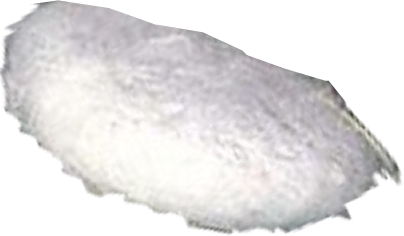 Holy 
Cleansed
Adopted
15 But when God, who set me apart from birth and called me by his grace,
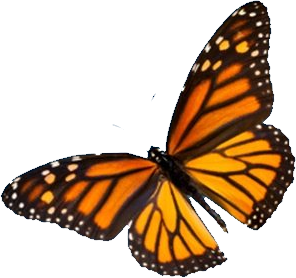 That changed EVERYTHING!
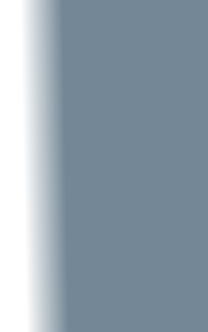 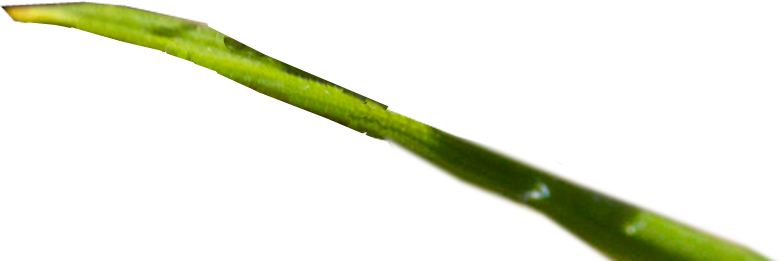 BUT Grace Alters the Past ...
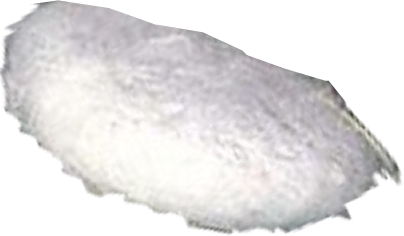 Holy 
Cleansed
Adopted
Assured
15 But when God, who set me apart from birth and called me by his grace,
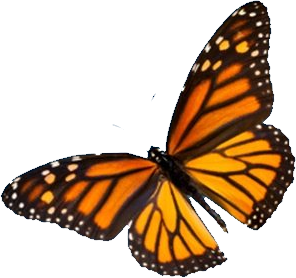 That changed EVERYTHING!
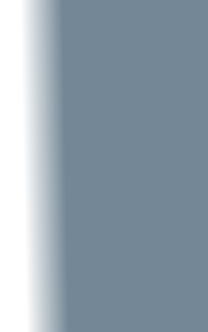 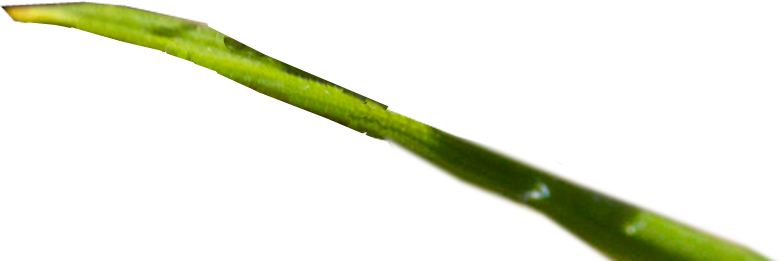 BUT Grace Alters the Past ...
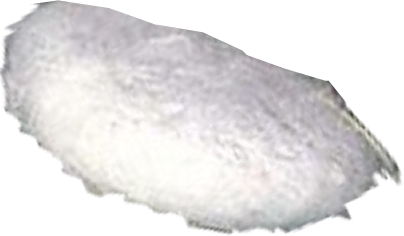 Holy 
Cleansed
Adopted
Assured
Secure
15 But when God, who set me apart from birth and called me by his grace,
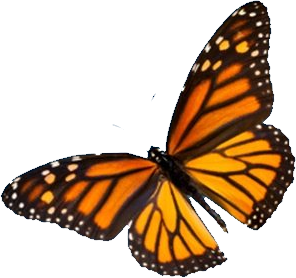 That changed EVERYTHING!
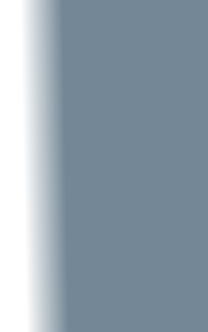 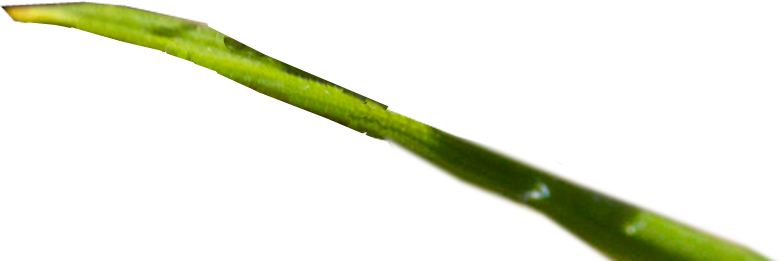 BUT Grace Alters the Past ...
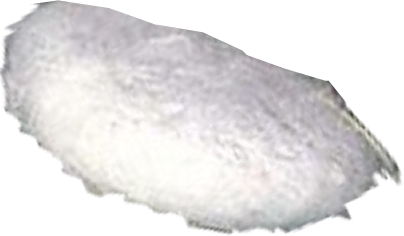 Holy 
Cleansed
Adopted
Assured
Secure
Will Be ...
Glorified
15 But when God, who set me apart from birth and called me by his grace,
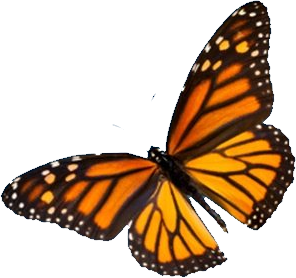 That changed EVERYTHING!
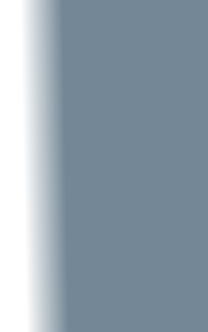 BUT Grace Alters the Past ...
15 But when God, who set me apart from birth and called me by his grace,
BIRTH
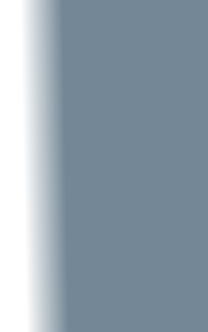 BUT Grace Alters the Past ...
15 But when God, who set me apart from birth and called me by his grace,
CALLED
BIRTH
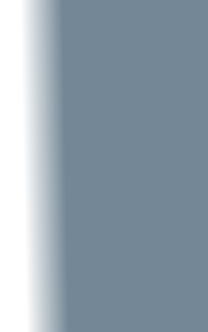 BUT Grace Alters the Past ...
CONVERSION
15 But when God, who set me apart from birth and called me by his grace,
BIRTH
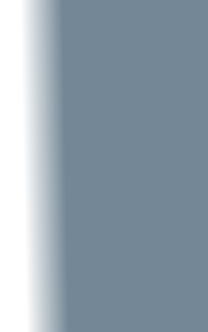 BUT Grace Alters the Past ...
CONVERSION
15 But when God, who set me apart from birth and called me by his grace,
We have the past that we have so God could show us the GRACE that He has!
BIRTH
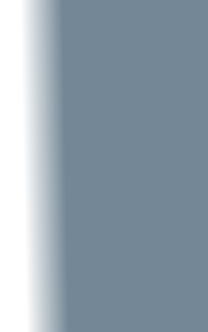 1:4... to rescue us from the present evil age...
BUT Grace Alters the Past ...
CONVERSION
15 But when God, who set me apart from birth and called me by his grace,
We have the past that we have so God could show us the GRACE that He has!
BIRTH
IT’S LIFE-ALTERING
AFTER  EXPERIENCING HIS GRACE ...LIFE WILL NEVER BE THE SAME!
3. SELF-EVIDENT
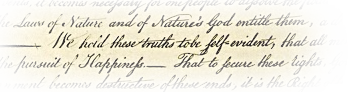 3. SELF-EVIDENT
NOT needing human validation.
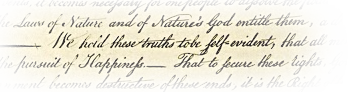 3. SELF-EVIDENT
NOT needing human validation.
16  ... I did not consult any man,  17 nor did I go up to Jerusalem to see those who were apostles before I was, but I went immediately into Arabia and later returned to Damascus.
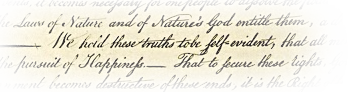 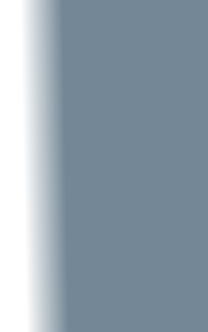 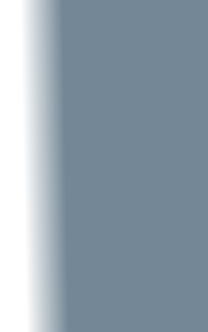 3. SELF-EVIDENT
Two Divine witnesses:
1) the Word of God2 Tim 3:16
NOT needing human validation.
16  ... I did not consult any man,  17 nor did I go up to Jerusalem to see those who were apostles before I was, but I went immediately into Arabia and later returned to Damascus.
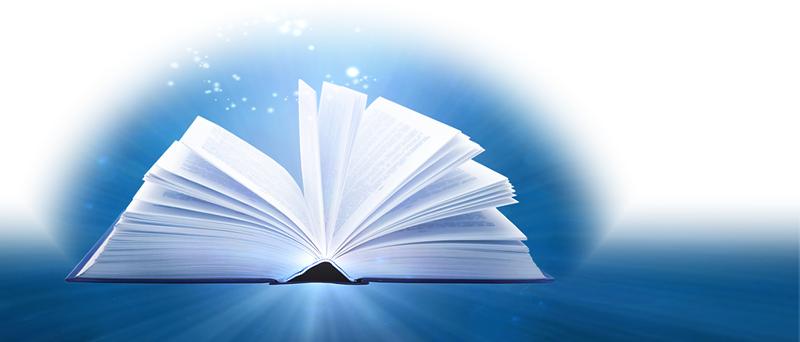 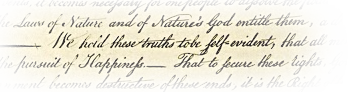 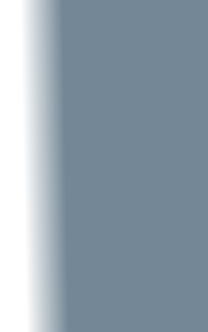 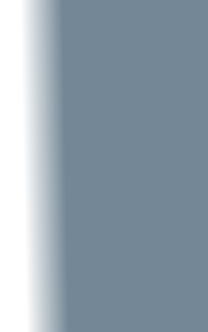 3. SELF-EVIDENT
Two Divine witnesses:
1) the Word of God2 Tim 3:16
2) the inner witness of the SpiritRom 8:16
NOT needing human validation.
16  ... I did not consult any man,  17 nor did I go up to Jerusalem to see those who were apostles before I was, but I went immediately into Arabia and later returned to Damascus.
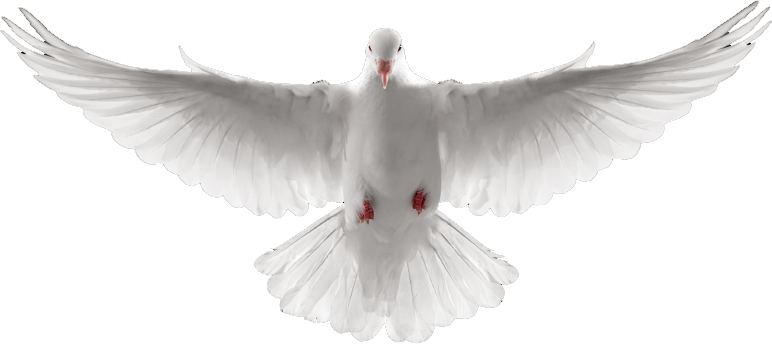 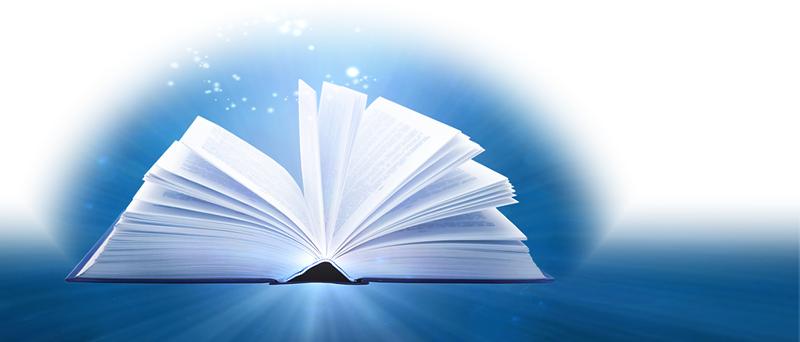 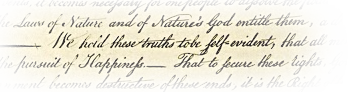 3. SELF-EVIDENT
NOT needing human validation.
18 Then after three years, I went up to Jerusalem to get acquainted with Peter and stayed with him fifteen days.  19 I saw none of the other apostles--only James, the Lord's brother.  20 I assure you before God that what I am writing you is no lie.
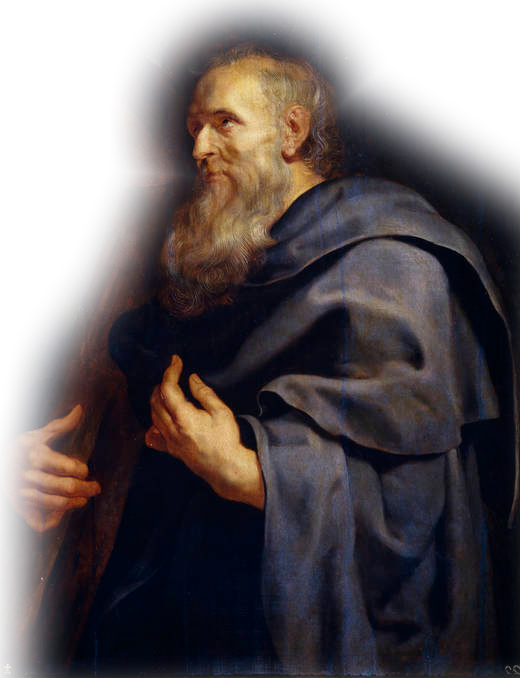 3. SELF-EVIDENT
NOT needing human validation.
21 Later I went to Syria and Cilicia.  22 I was personally unknown to the churches of Judea that are in Christ.
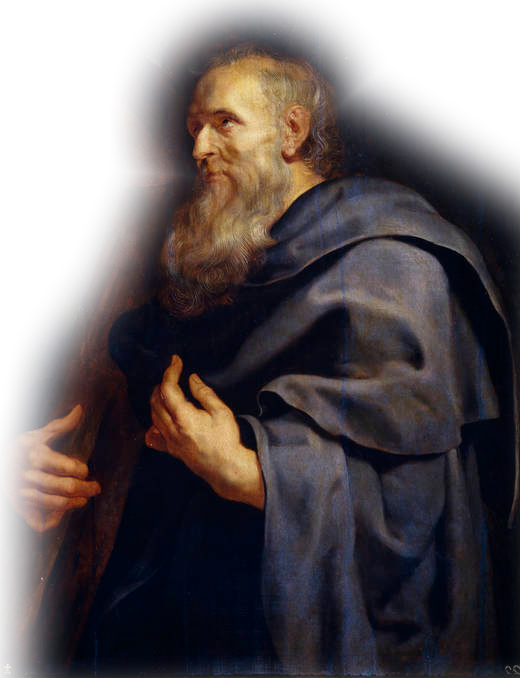 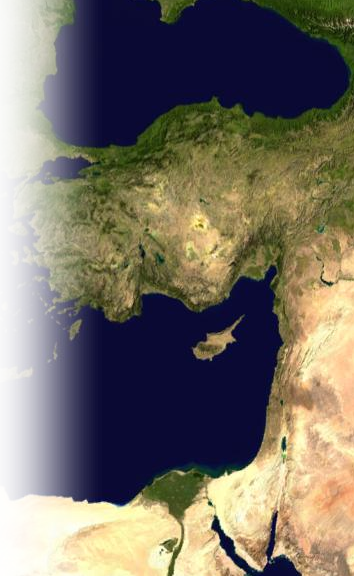 3. SELF-EVIDENT
NOT needing human validation.
21 Later I went to Syria and Cilicia.  22 I was personally unknown to the churches of Judea that are in Christ.
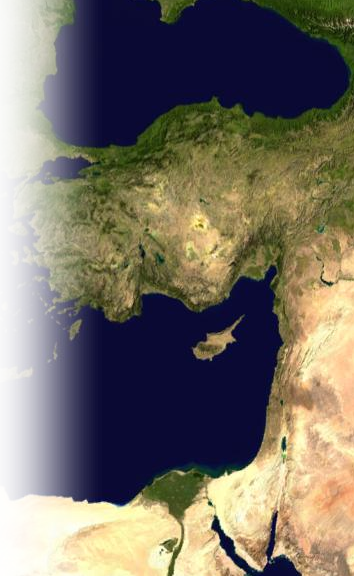 3. SELF-EVIDENT
NOT needing human validation.
21 Later I went to Syria and Cilicia.  22 I was personally unknown to the churches of Judea that are in Christ.
4. PUBLIC-KNOWLEDGE
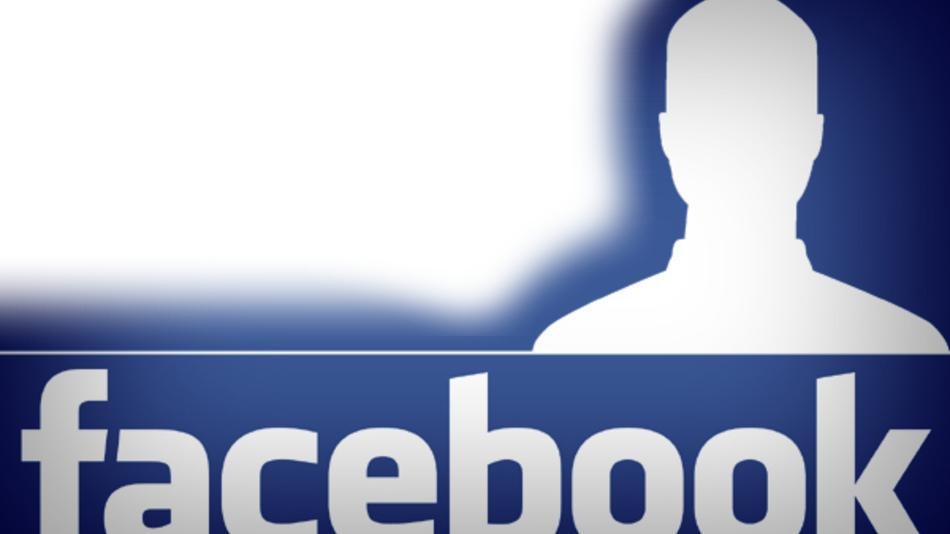 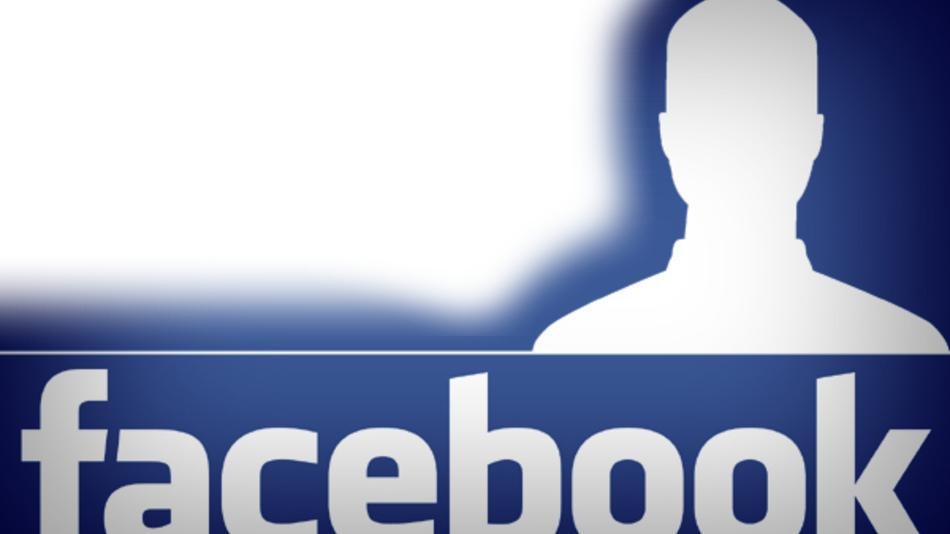 [Speaker Notes: I was extremely zealous with my faith as a teenager.  One day I was sharing my faith with a class mate while class was going on.  The teacher, intending to publicly humiliate me,  said, “Okay, Dennis, whatever it is that you have to say, just come up to the front of the class and tell everyone.” And of course it backfired on the teacher, because I did.  I publicly share the good news of God’s grace with the entire class.  Guess what?  It wasn’t a secret after that.  That I was a Christian became public knowledge.  

You don’t have to be as extreme as that—you don’t have to publish it on facebook—but people who read your facebook should know that God’s Grace touched your life because you are not the same anyone—it should be “public knowledge.” That’s what grace does in a life.]
4. PUBLIC-KNOWLEDGE
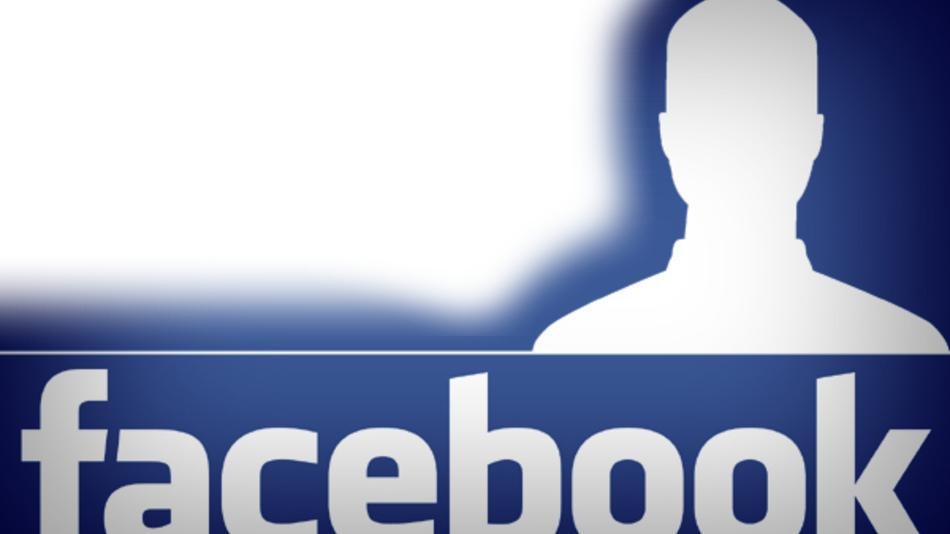 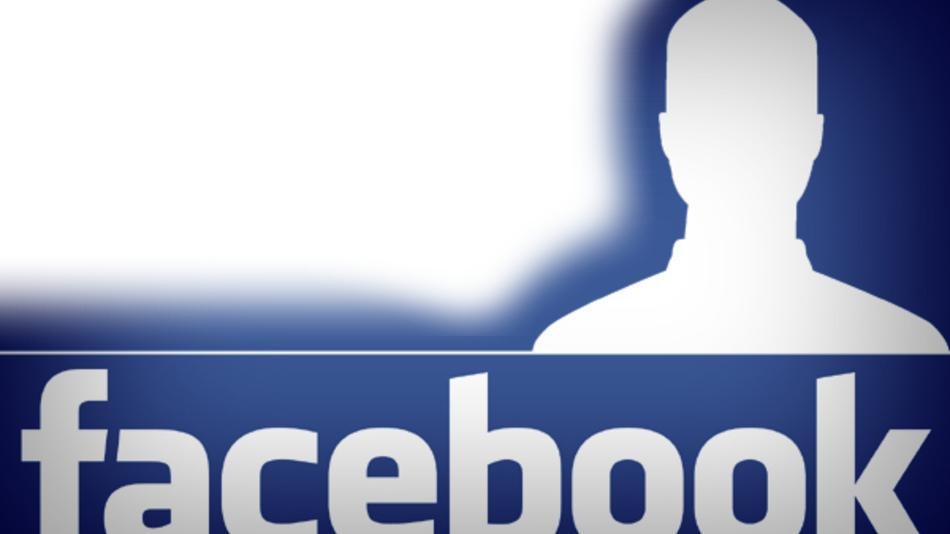 NOT a hidden secret.
[Speaker Notes: I was extremely zealous with my faith as a teenager.  One day I was sharing my faith with a class mate while class was going on.  The teacher, intending to publicly humiliate me,  said, “Okay, Dennis, whatever it is that you have to say, just come up to the front of the class and tell everyone.” And of course it backfired on the teacher, because I did.  I publicly share the good news of God’s grace with the entire class.  Guess what?  It wasn’t a secret after that.  That I was a Christian became public knowledge.  

You don’t have to be as extreme as that—you don’t have to publish it on facebook—but people who read your facebook should know that God’s Grace touched your life because you are not the same anyone—it should be “public knowledge.” That’s what grace does in a life.]
4. PUBLIC-KNOWLEDGE
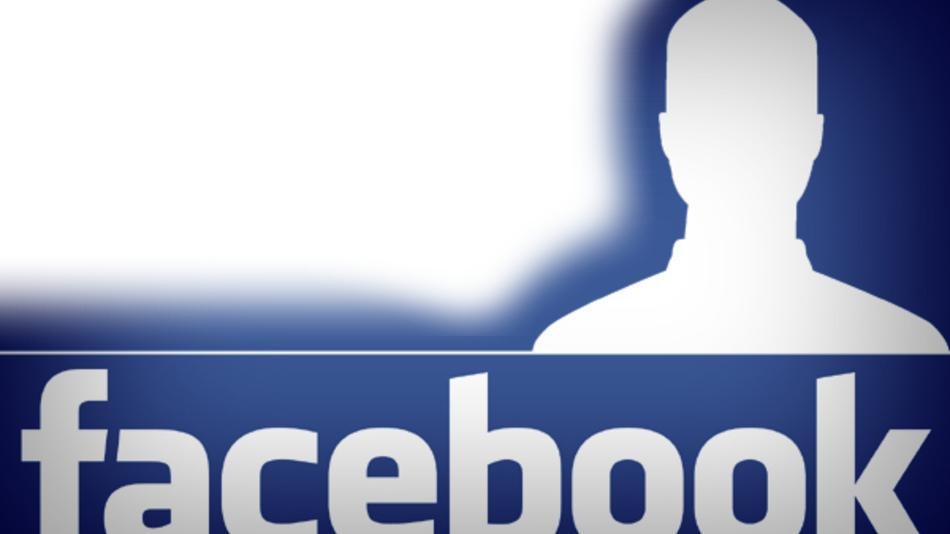 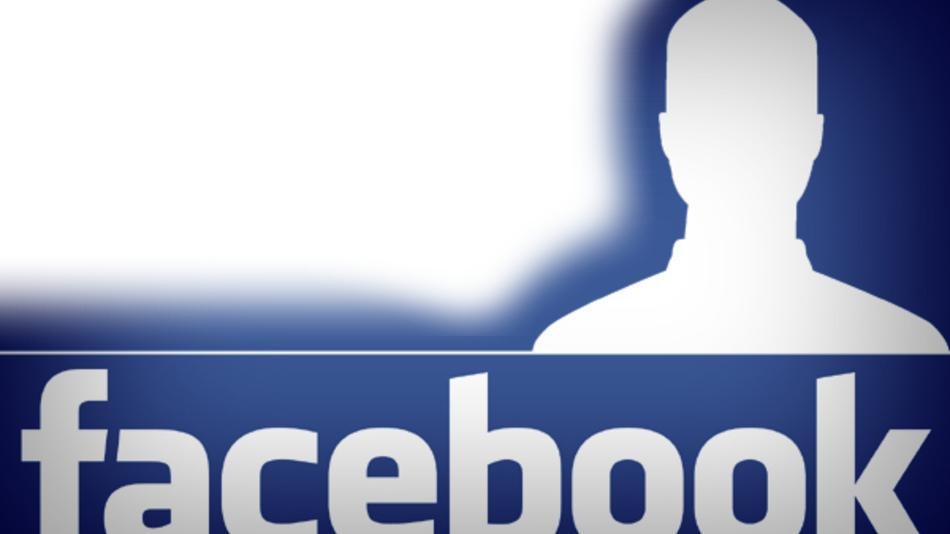 NOT a hidden secret.
23 They only heard the report:  "The man who formerly persecuted us is now preaching the faith he once tried to destroy."
[Speaker Notes: I was extremely zealous with my faith as a teenager.  One day I was sharing my faith with a class mate while class was going on.  The teacher, intending to publicly humiliate me,  said, “Okay, Dennis, whatever it is that you have to say, just come up to the front of the class and tell everyone.” And of course it backfired on the teacher, because I did.  I publicly share the good news of God’s grace with the entire class.  Guess what?  It wasn’t a secret after that.  That I was a Christian became public knowledge.  

You don’t have to be as extreme as that—you don’t have to publish it on facebook—but people who read your facebook should know that God’s Grace touched your life because you are not the same anyone—it should be “public knowledge.” That’s what grace does in a life.]
5. GOD-GLORIFYING
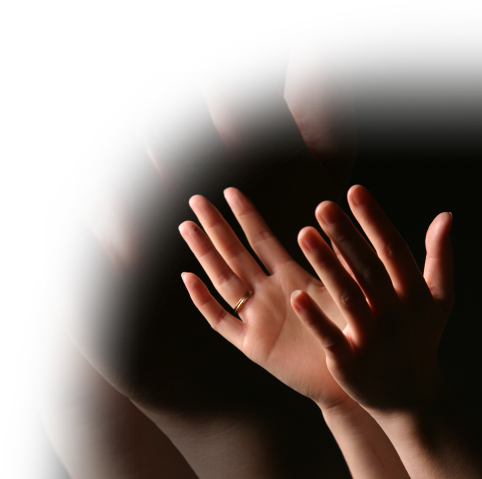 [Speaker Notes: Map of Mediterranean = FREE = NASA map  from http://www.hmml.org/centers/malta/mediterranean/Mediterranian_Sea_16.61811E_38.99124N.jpg]
5. GOD-GLORIFYING
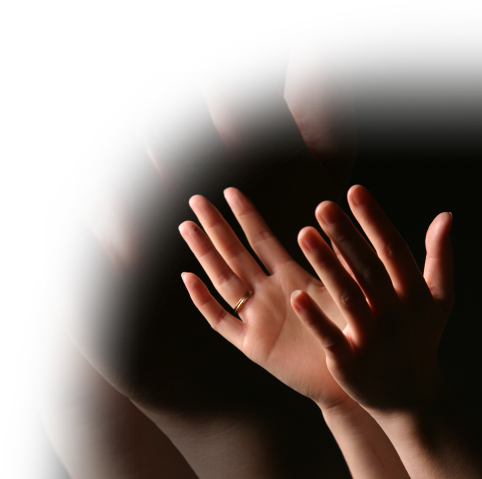 NOT self-exalting.
[Speaker Notes: Map of Mediterranean = FREE = NASA map  from http://www.hmml.org/centers/malta/mediterranean/Mediterranian_Sea_16.61811E_38.99124N.jpg]
5. GOD-GLORIFYING
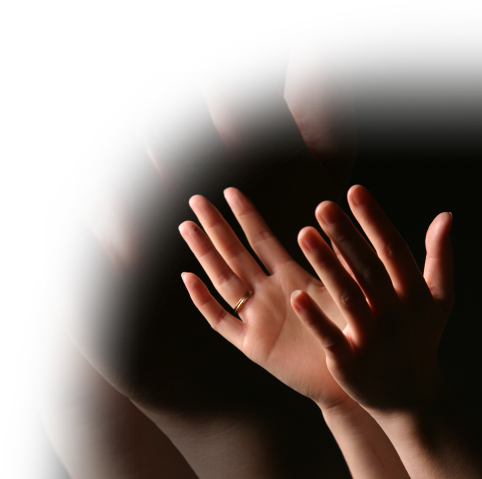 NOT self-exalting.
24 And they praised God because of me.
[Speaker Notes: Map of Mediterranean = FREE = NASA map  from http://www.hmml.org/centers/malta/mediterranean/Mediterranian_Sea_16.61811E_38.99124N.jpg]
A Few Summary Lessons:
A Few Summary Lessons:
1— God’s Grace has been revealed to you in Jesus!
A Few Summary Lessons:
1— God’s Grace has been revealed to you in Jesus!
2— God’s Grace is a radical, life-altering makeover!
A Few Summary Lessons:
1— God’s Grace has been revealed to you in Jesus!
2— God’s Grace is a radical, life-altering makeover!
3— God’s Gracious life-change is self-evident!
A Few Summary Lessons:
1— God’s Grace has been revealed to you in Jesus!
2— God’s Grace is a radical, life-altering makeover!
3— God’s Gracious life-change is self-evident!
4— God’s Gracious life-change is public knowledge!
A Few Summary Lessons:
1— God’s Grace has been revealed to you in Jesus!
2— God’s Grace is a radical, life-altering makeover!
3— God’s Gracious life-change is self-evident!
4— God’s Gracious life-change is public knowledge!
5— God’s Gracious life-change is God honoring!
A Few Summary Lessons:
1— God’s Grace has been revealed to you in Jesus!
2— God’s Grace is a radical, life-altering makeover!
3— God’s Gracious life-change is self-evident!
4— God’s Gracious life-change is public knowledge!
5— God’s Gracious life-change is God honoring!
God’s Amazing Grace changes people forever!
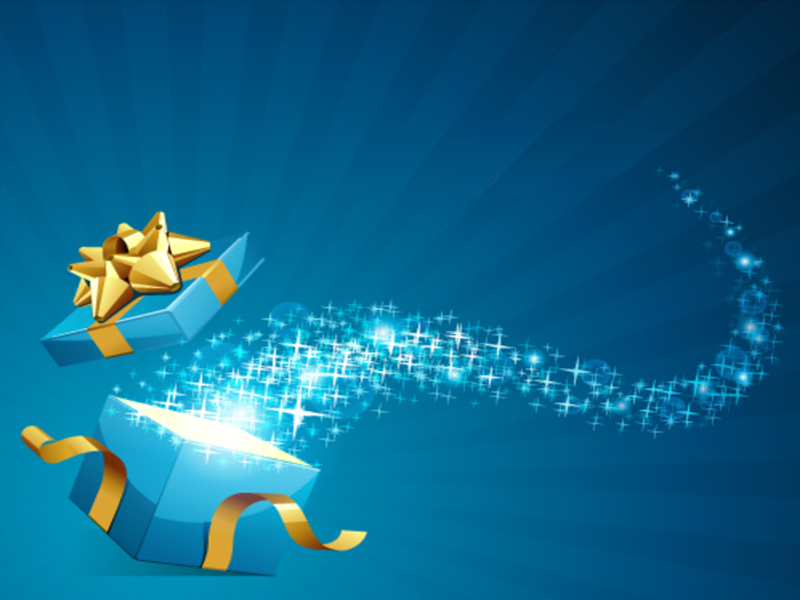 Let’s Pray!